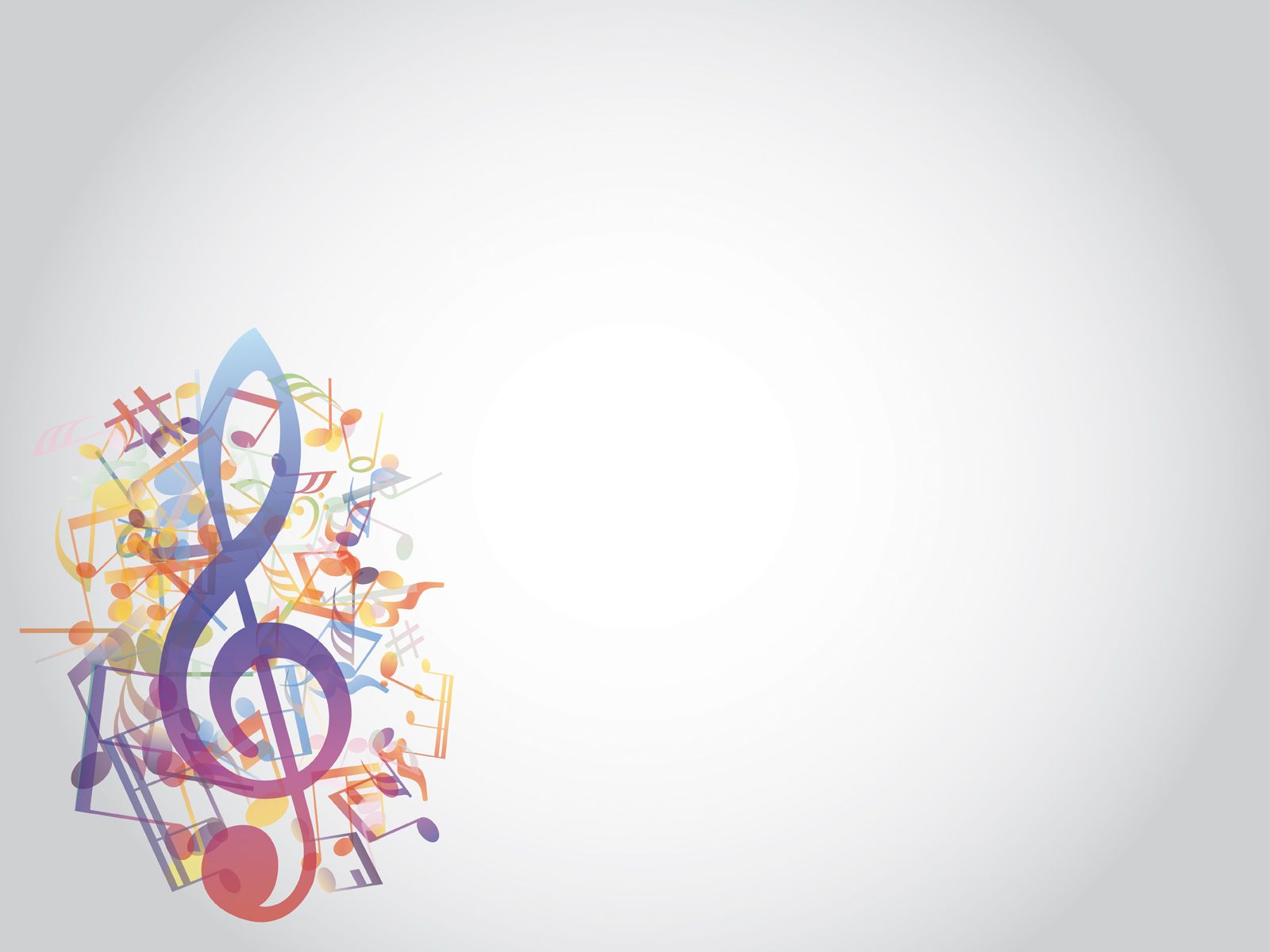 Городской  Методический кабинетГородское методическое объединение музыкальных руководителей
Развитие эмоциональной сферы детей дошкольного возраста с ОВЗ средствами театрально-игровой деятельности.
Опыт работы
Подготовила: Анисимова Майя Алексеевна
Музыкальный руководитель высшей квалификационной категории
г. Новочеркасск
2019 г.
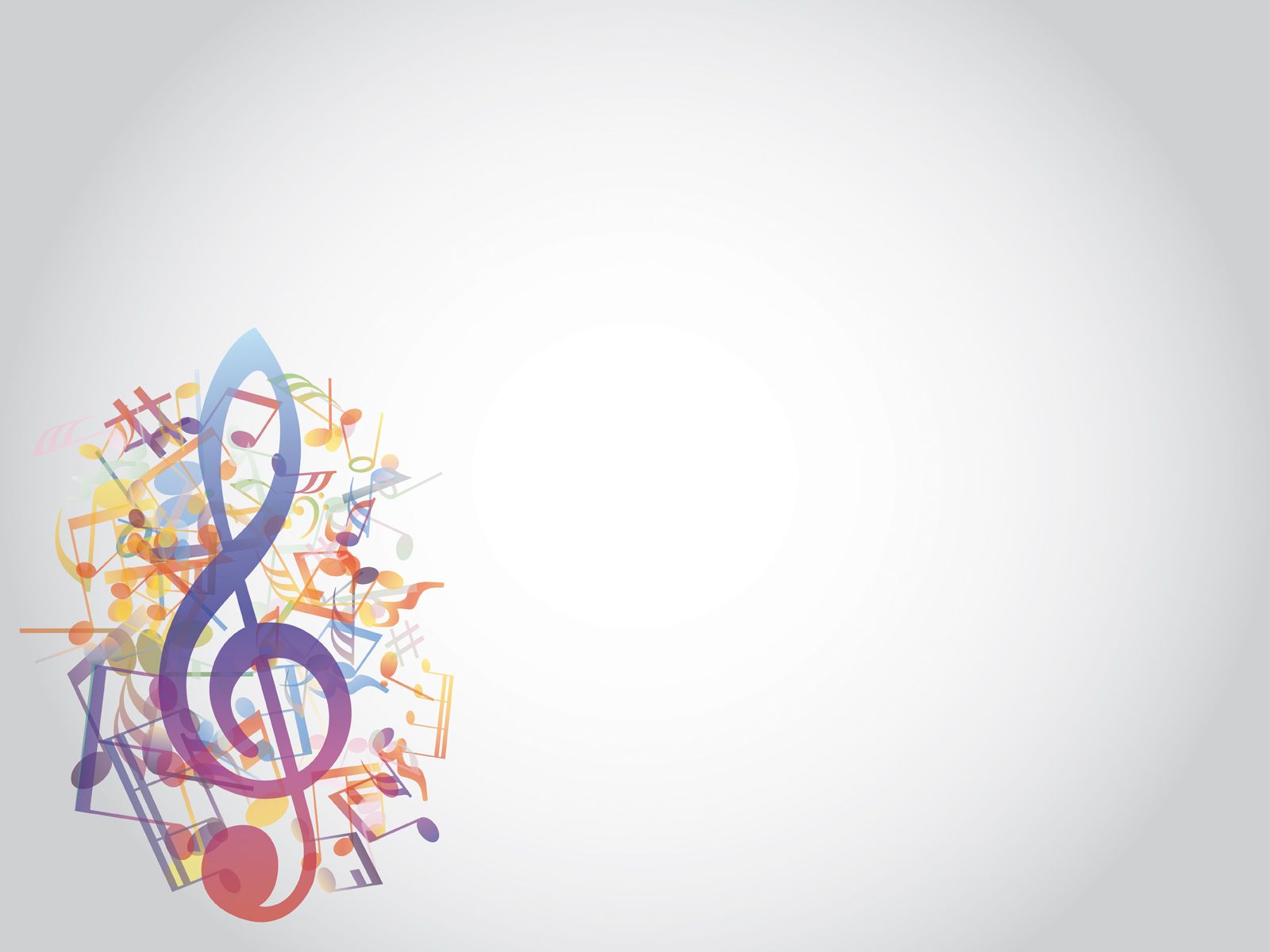 Нормативно-правовая база
Конвенция о правах ребенка ООН;
Закон Российской Федерации "Об образовании";
 Федеральный государственный образовательный стандарт дошкольного образования;
Концепция организации образовательного процесса с детьми старшего дошкольного возраста;
Типовое положением о дошкольном образовательном учреждении;
Устав ДОУ;
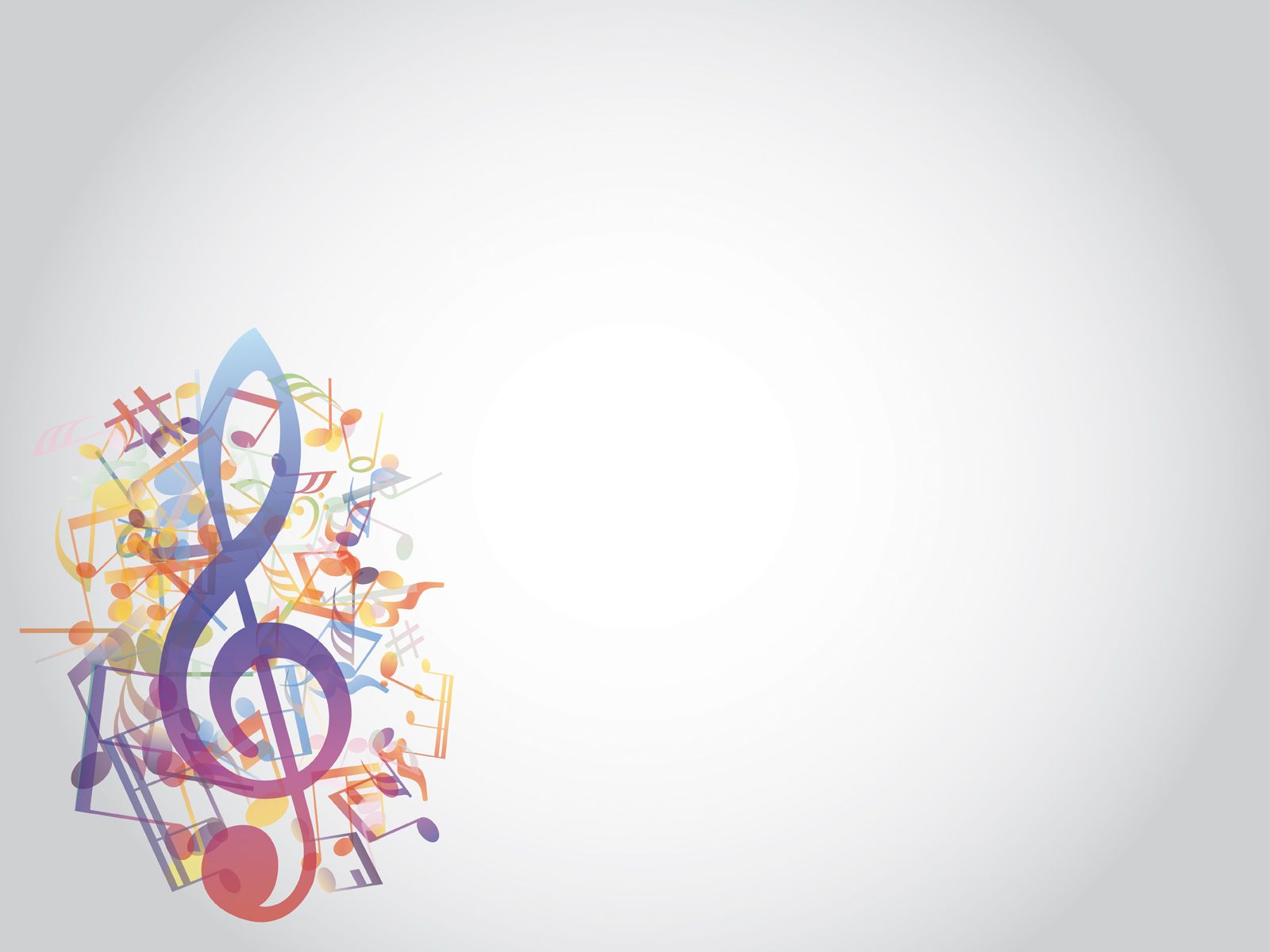 Актуальность:
Новизна моей работы заключается в том, что она нацелена не только на развитие речи, эмоций и чувств, но и на решение вопросов социализации детей: развитие коммуникативности, умение произвольно управлять своими чувствами и научить путем наглядности выходить из сложных ситуаций, выработать у ребенка способность продуктивно решать социальные проблемы.
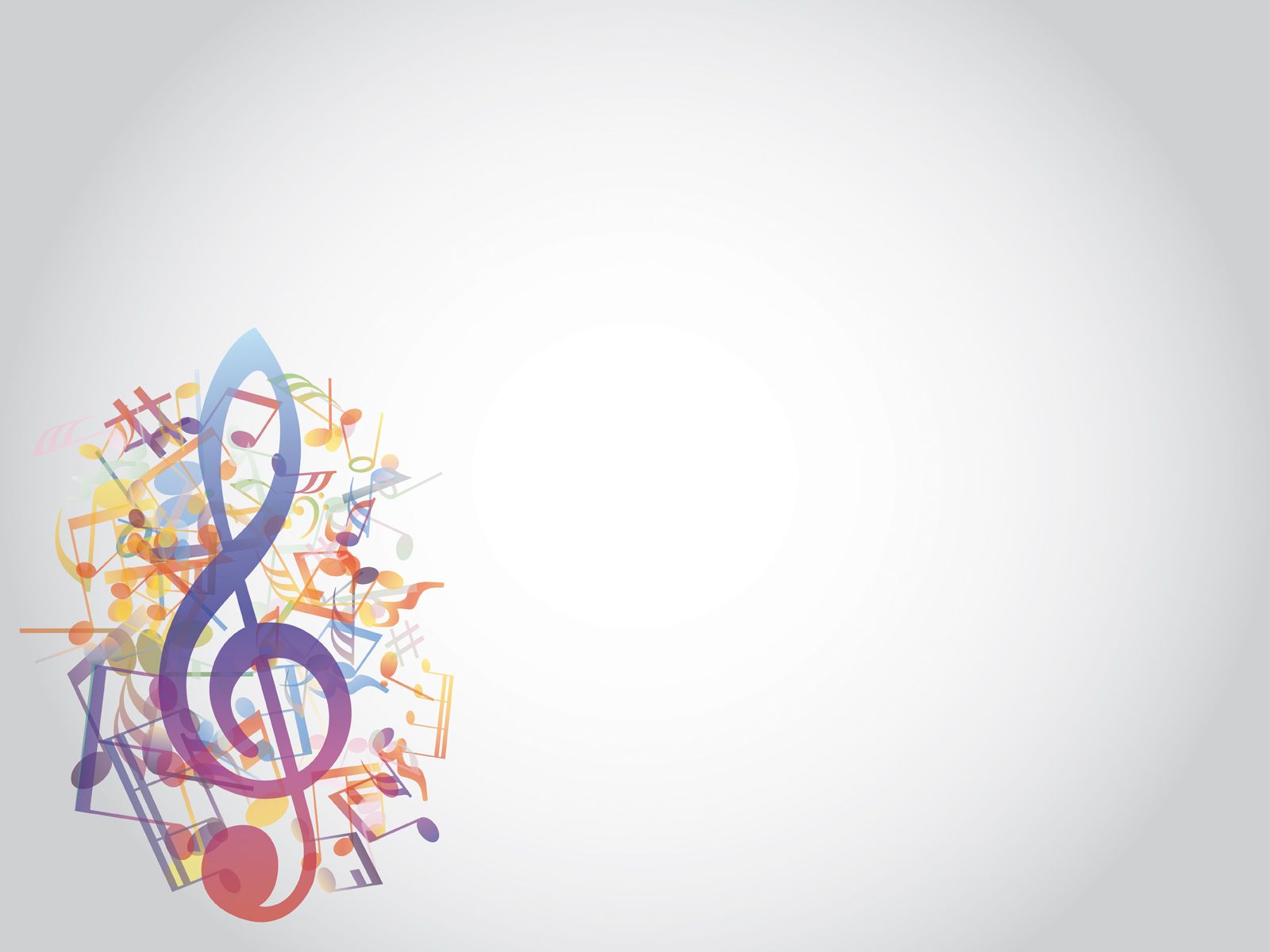 Цель
Создание условий для развития коммуникативных навыков, произвольности, эмоциональной сферы, речевой активности  воспитанников, средствами театрализованной деятельности.
Задачи
прививать навыки общения и коллективного творчества;
развивать выразительность речи, расширять и активизировать словарный запас;
развивать у детей сферу чувств, соучастия, сопереживания, умение управлять своими чувствами;
создать условия для совместной деятельности воспитателей и детей.
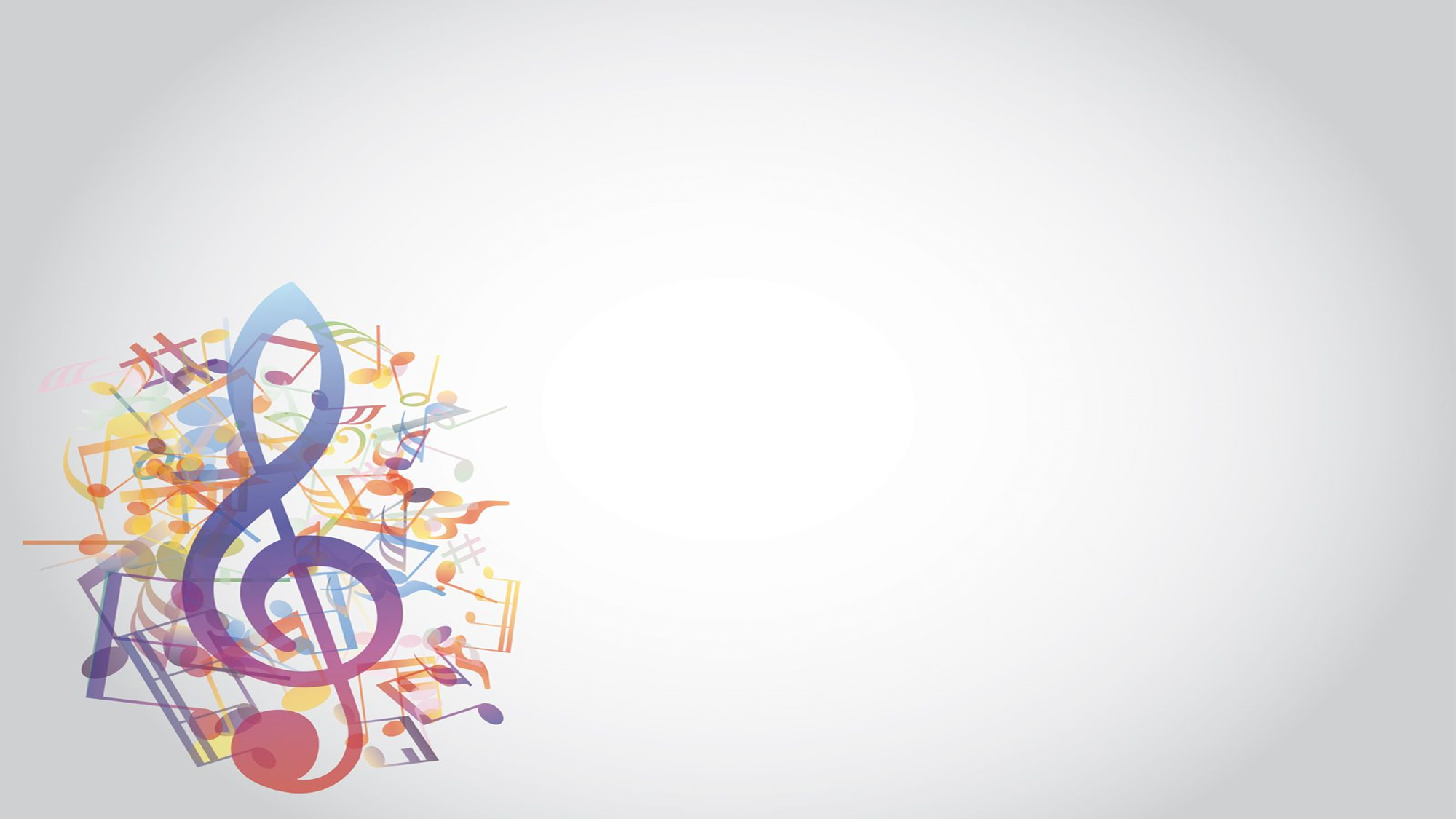 Система работы по организации театрализованной деятельности
Диагностика уровня развития творческих способностей
Совместное творчество (взрослых и детей)
Организация предметно-развивающей среды
Перспективное планирование и реализация
Игры
(театральные,
Развивающие)
Театрализованные представления
Занятия с элементами драматизации
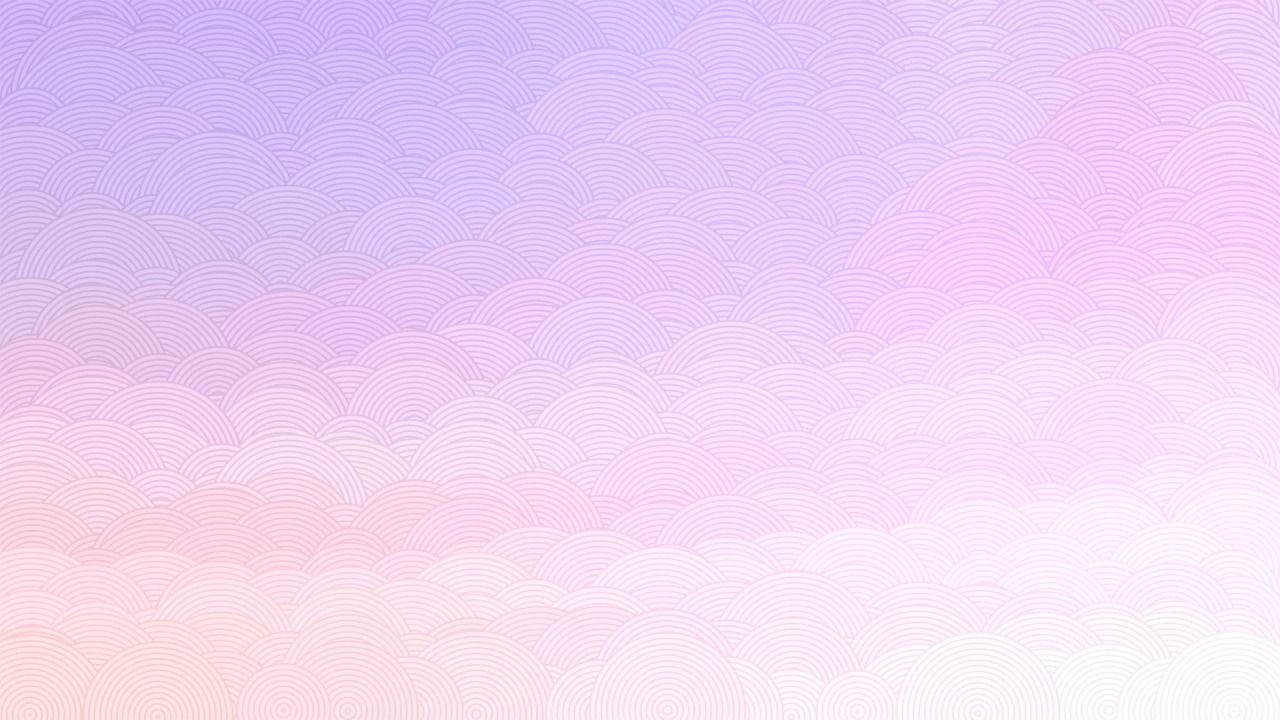 Разыгрывание
сказок
Владение куклой
Стихи
Участие  
детей
Разнообразие видов театров
Мини -  сценки
Потещки
Песни
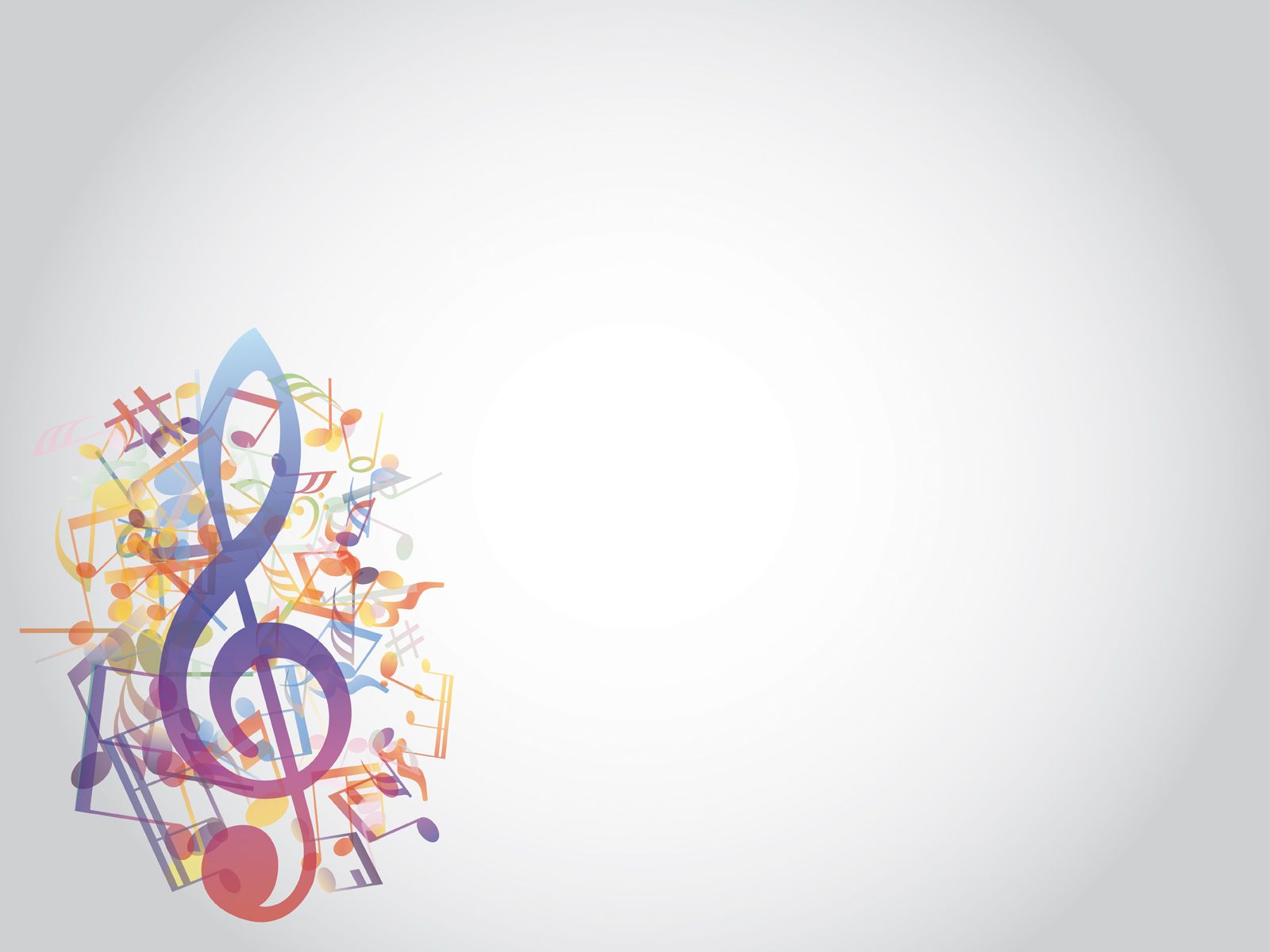 Дети с ОВЗ
«Людьми с ограниченными возможностями» в научной литературе принято понимать лиц (детей), которые имеют те или иные ограничения в повседневной жизнедеятельности, связанные с физическими, психическими или сенсорными дефектами.
Дошкольники с ОВЗ характеризуются
Эмоциональной неустойчивостью,
наличием импульсивных реакций, 
неадекватной самооценкой, 
преобладанием игровой мотивации.
Несформированностью интеллектуальной и личностной готовности к школьному обучению 
ослабленным общим физическим состоянием и функциональным состоянием их нервной системы,
низкой работоспособность,
 быстрой утомляемостью
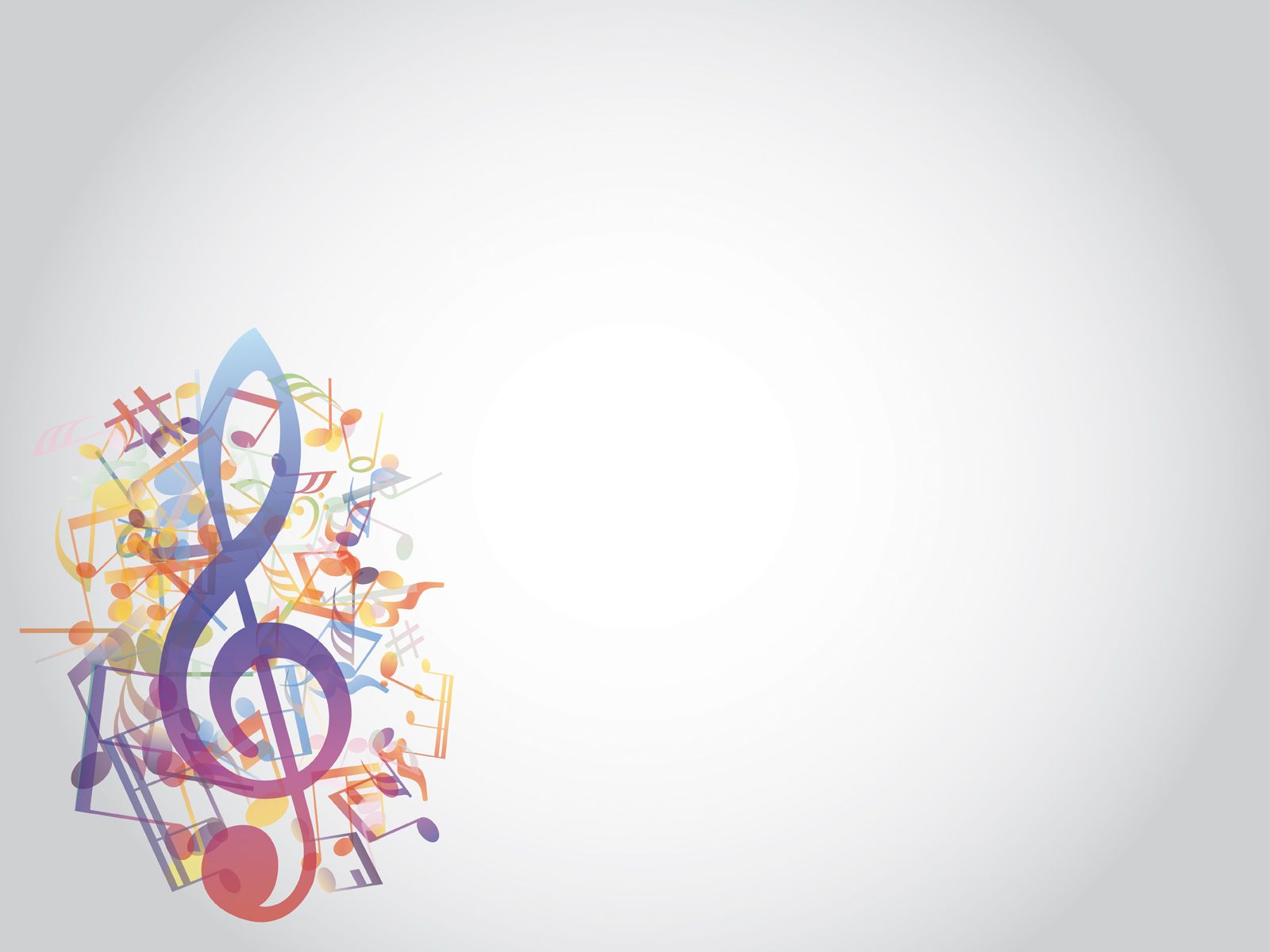 Для ребенка - дошкольника важнее всего
развитие своей внутренней жизни, питание эмоциональной сферы, чувств. 
эмоции - главные регуляторы деятельности ребенка
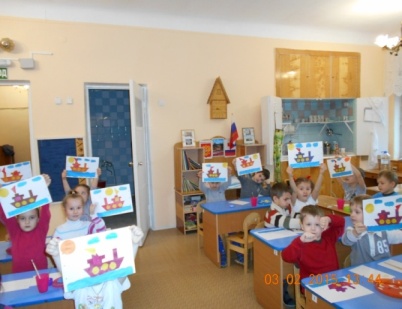 Эмоциональный интеллект
Способность правильно истолковывать обстановку и оказывать на неё влияние, 
интуитивно улавливать то, чего хотят и в чём нуждаются другие люди, 
знать их сильные и слабые стороны,
не поддаваться стрессу и быть обаятельным.
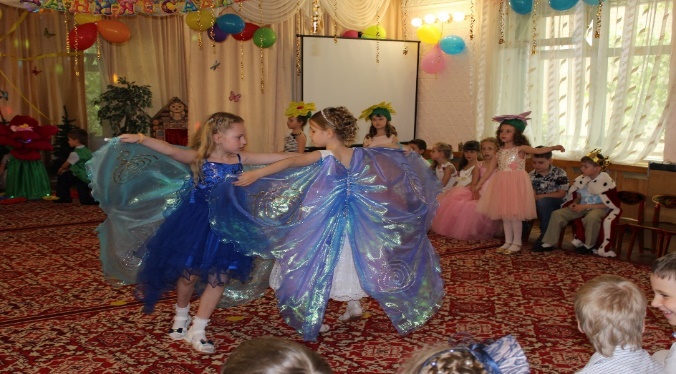 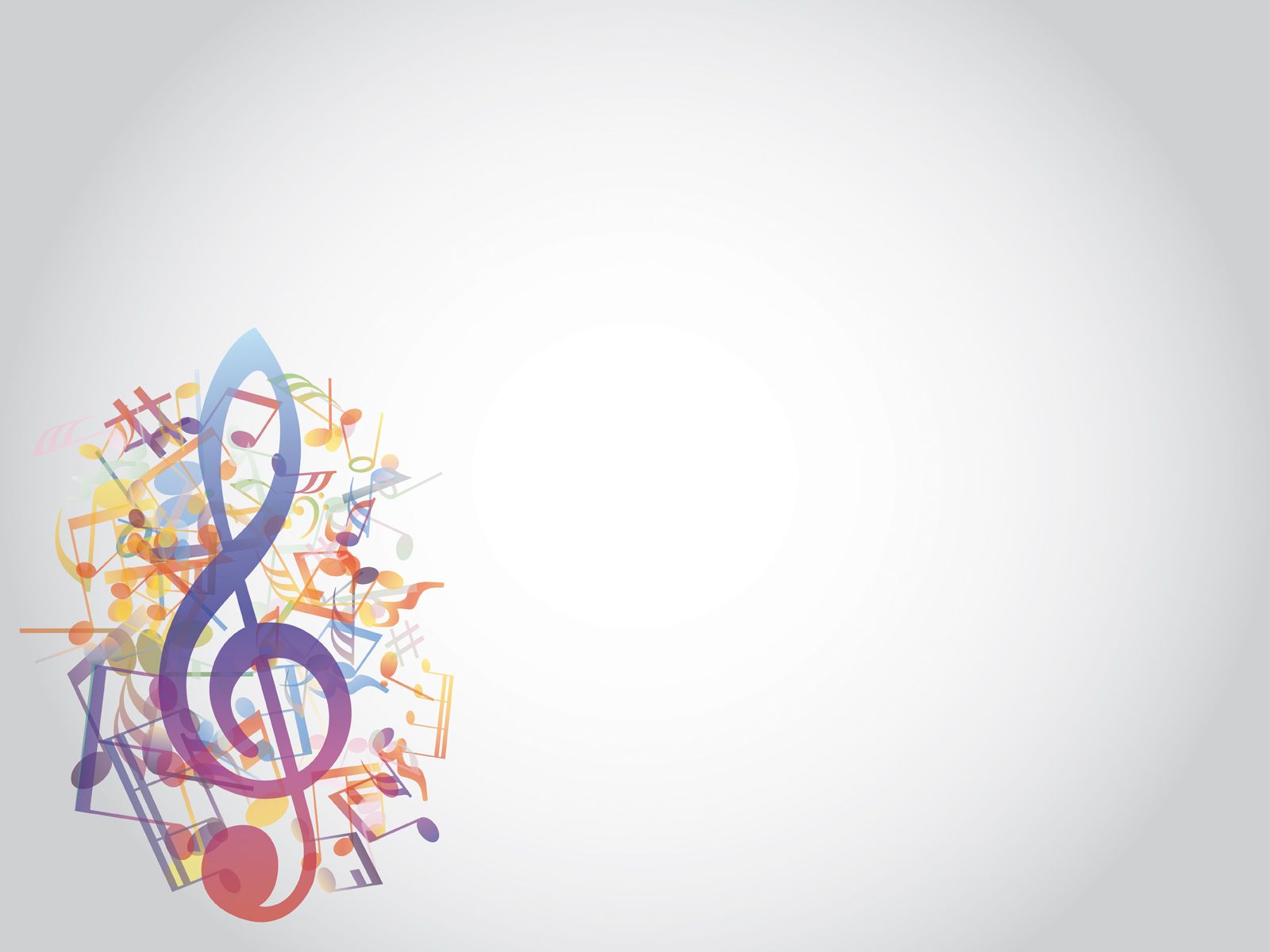 Самый короткий путь раскрепощения д-й с ОВЗ
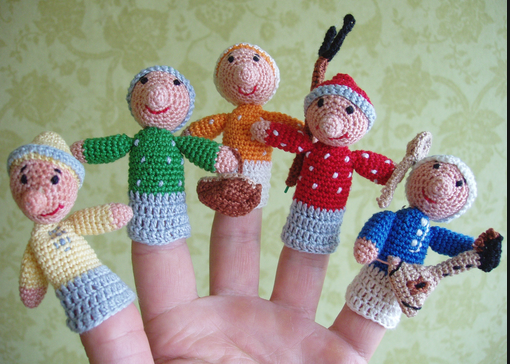 Снятия зажатости,  развитие чувств и художественного воображения – это путь через театрализованную игру. 
Театрализованные игры  являются  одним из ведущих видов деятельности в дошкольном возрасте, определяющим развитие всех сторон личности ребенка и создающим «зону ближайшего развития» .
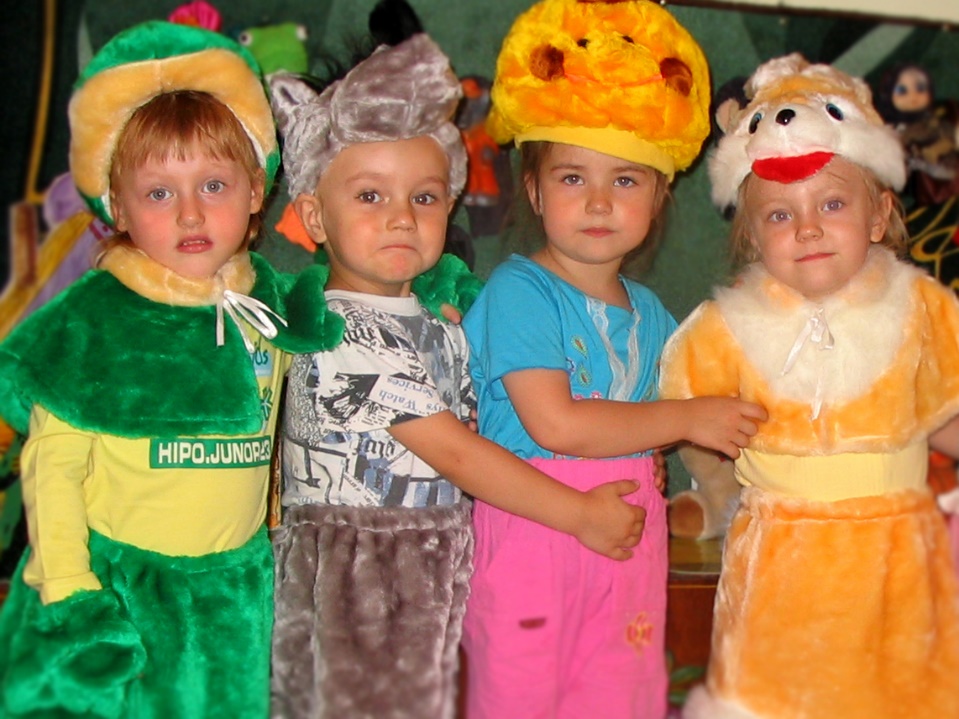 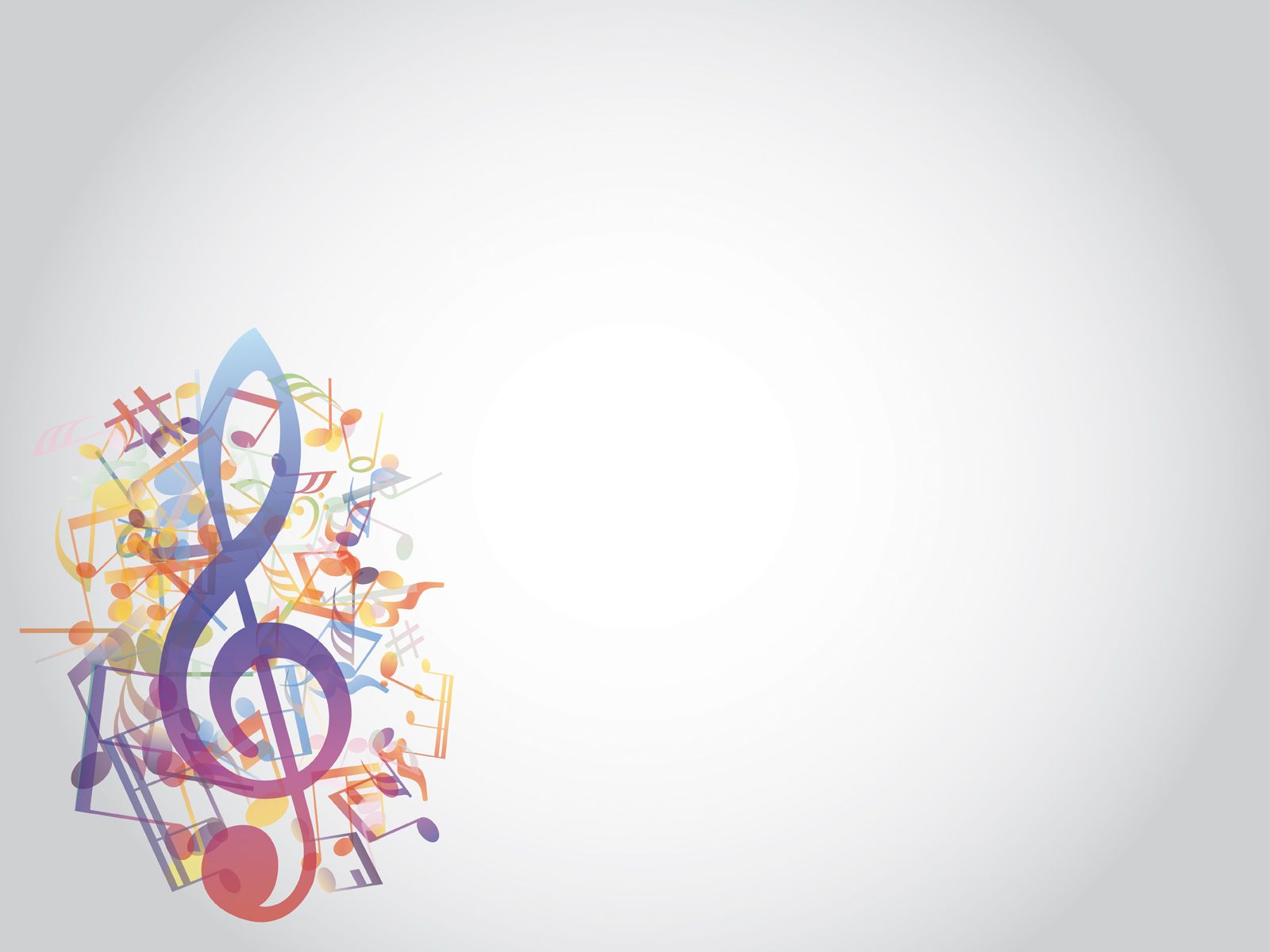 «Коррекционная деятельность  состоит из трех частей»

1 часть: развитие и коррекция эмоционально-личностной сферы психики – психогимнастика.
1) Знакомство с элементами выразительных движений: мимикой, жестом, позой, походкой. 
2) Игры по обучению выразительным движениям. Например, показать жестом слова «маленький», «он», «высокий» 
3) Игры по распознаванию выразительных движений. Дети отгадывают что хотел показать им другой ребенок.
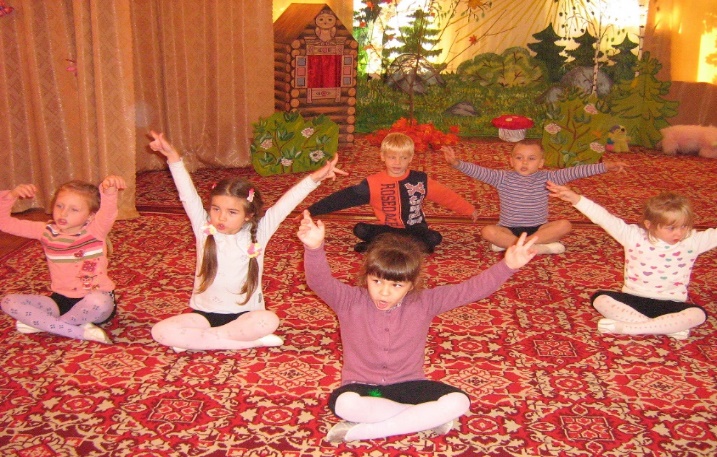 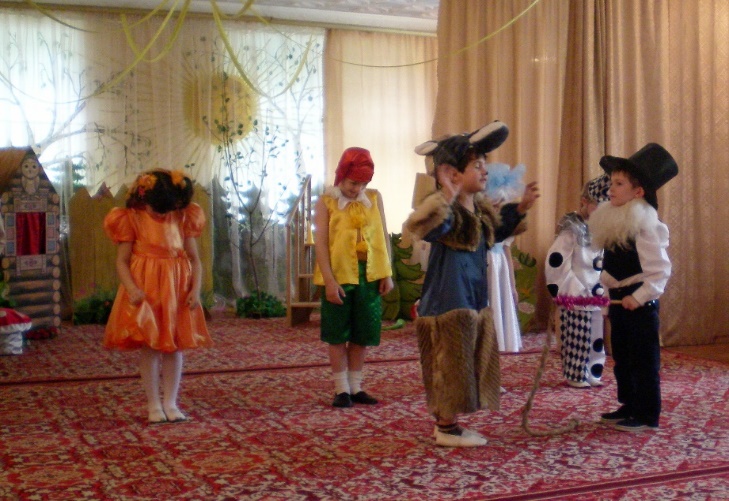 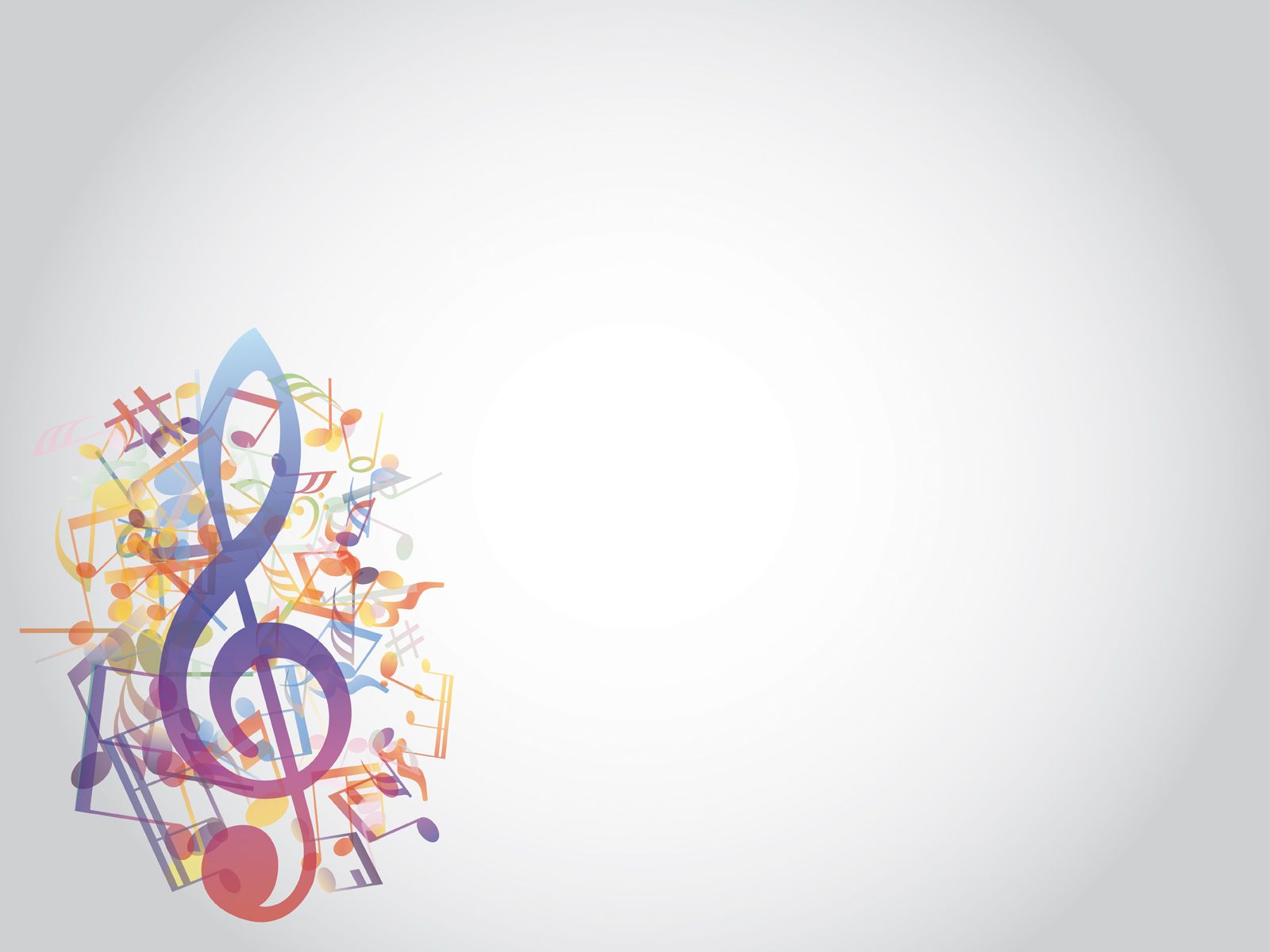 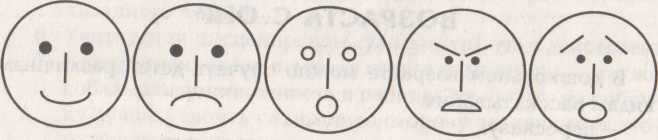 4) Знакомство детей с эмоциональными состояниями (радость, грусть, гнев, удивление, страх, с их схематичными изображениями. Обращается внимание детей на детали: какие глаза, рот, брови и т. д. 
5) Этюды на развитие умения выражать интерес, внимание, удивление, радость, печаль, гнев, страх, вину, стыд. Детям предлагается ситуация, которую они должны показать, обыграть. 
6) Игры на распознавание эмоциональных состояний: один ребенок показывает, остальные угадывают.
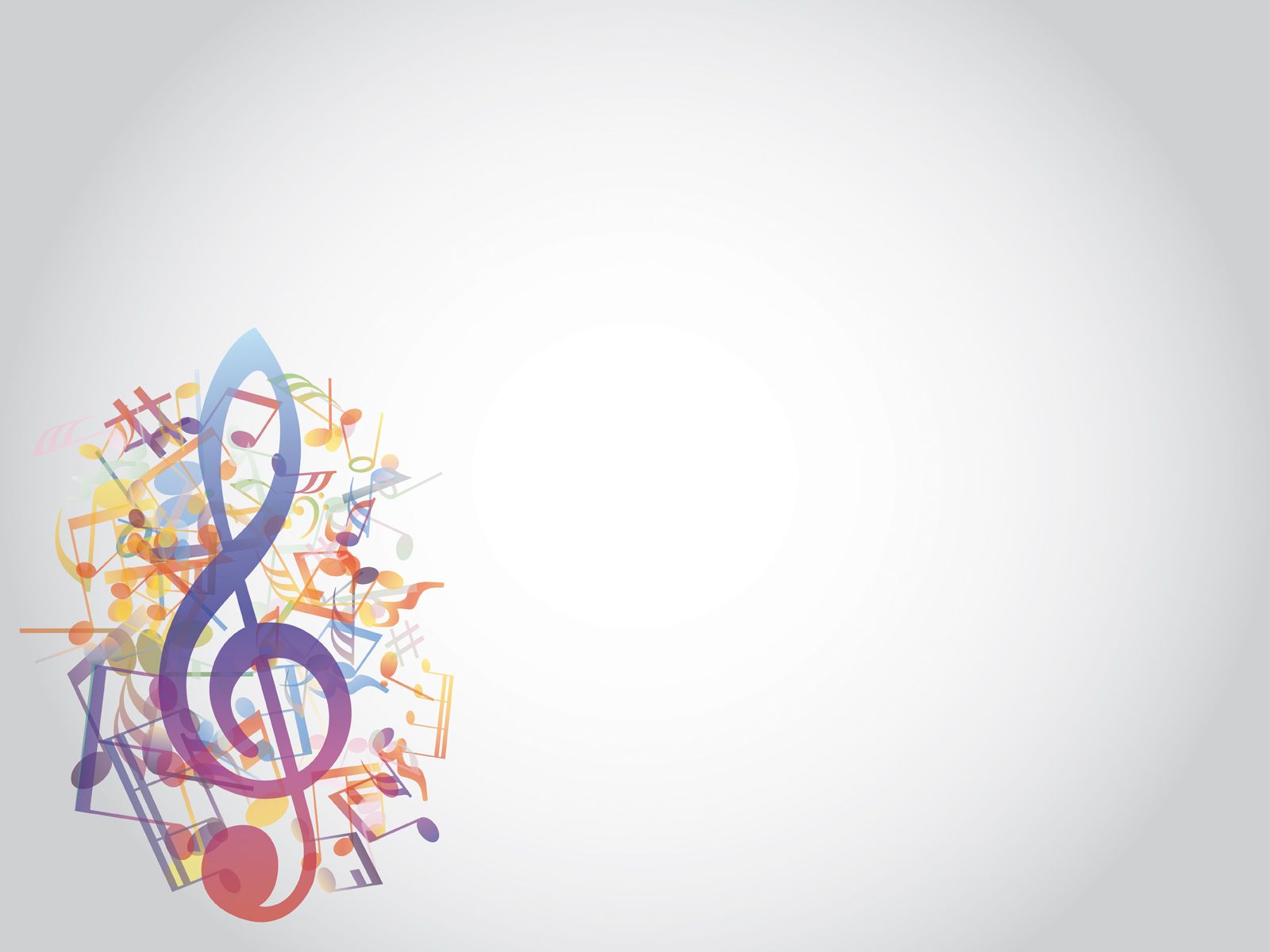 6) Игры на распознавание эмоциональных состояний: один ребенок показывает, остальные угадывают.
7) Этюды и игры на сопоставление отдельных черт характера – отрицательных и положительных (например, «Грубый продавец», «Вежливый покупатель») .
8) Игры и этюды по развитию коммуникативных навыков, коррекции взаимоотношений детей (агрессивности). Здесь также используются упражнения на сплоченность группы, а также совместные работы детей – общий рисунок, аппликация.
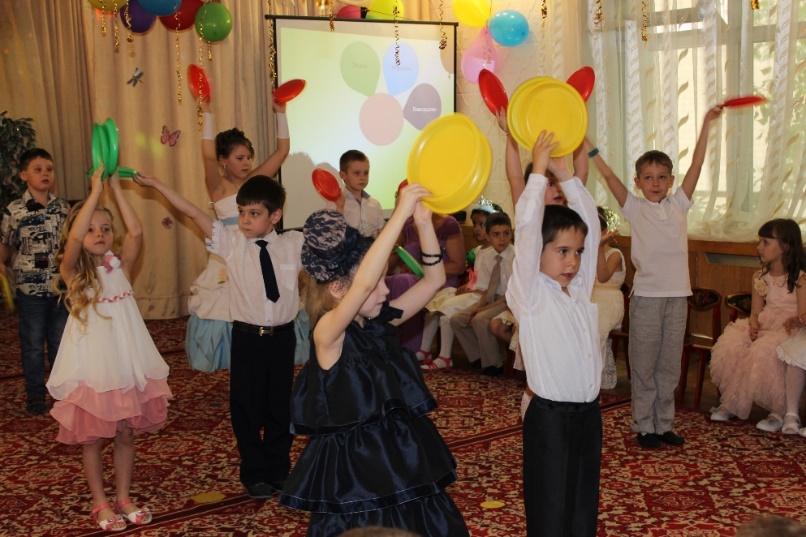 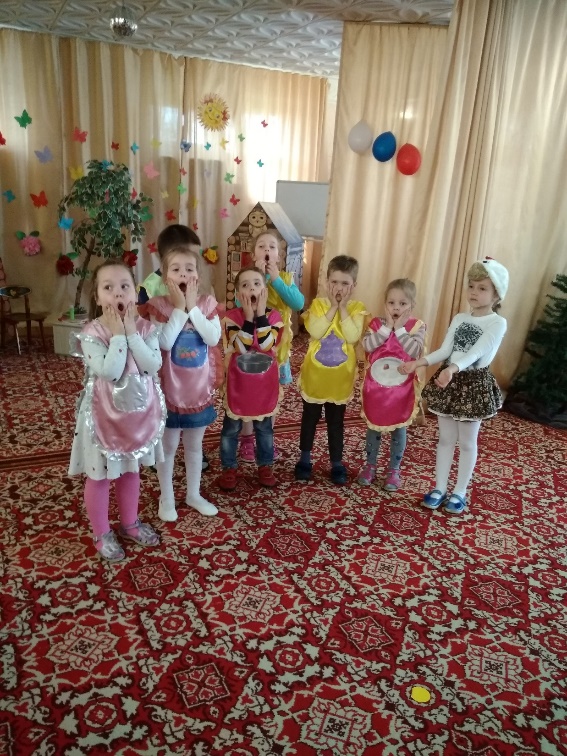 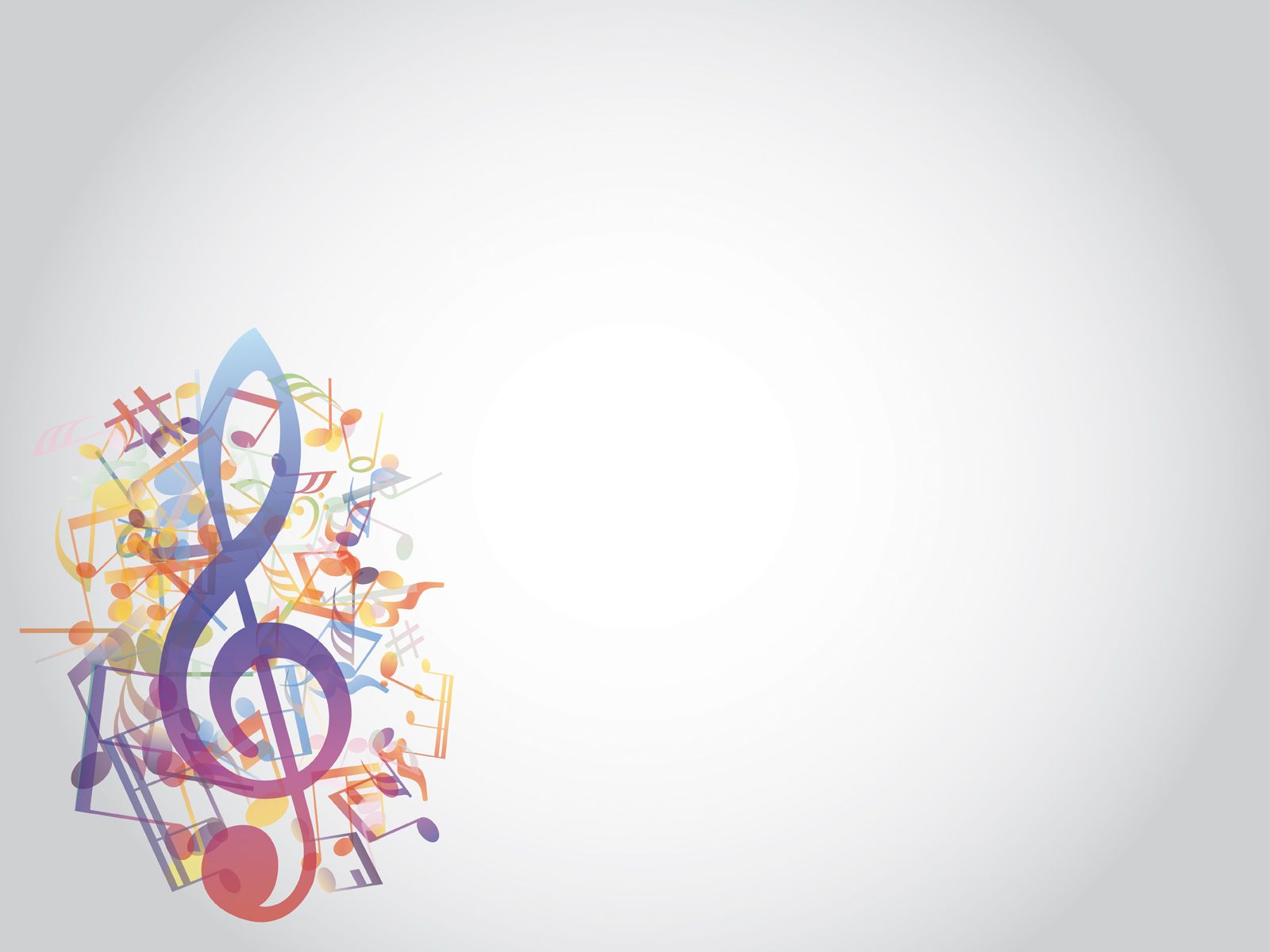 9) Снятие мнимых неадекватных страхов, тревоги: разыгрывание этюдов на выражение страха, рисование на тему «Мои страхи» с последующим «избавлением» или обесцениваием страхов. 
10) Обучение правилам этикета: этюды на выражение правил хорошего тона в различных ситуациях.
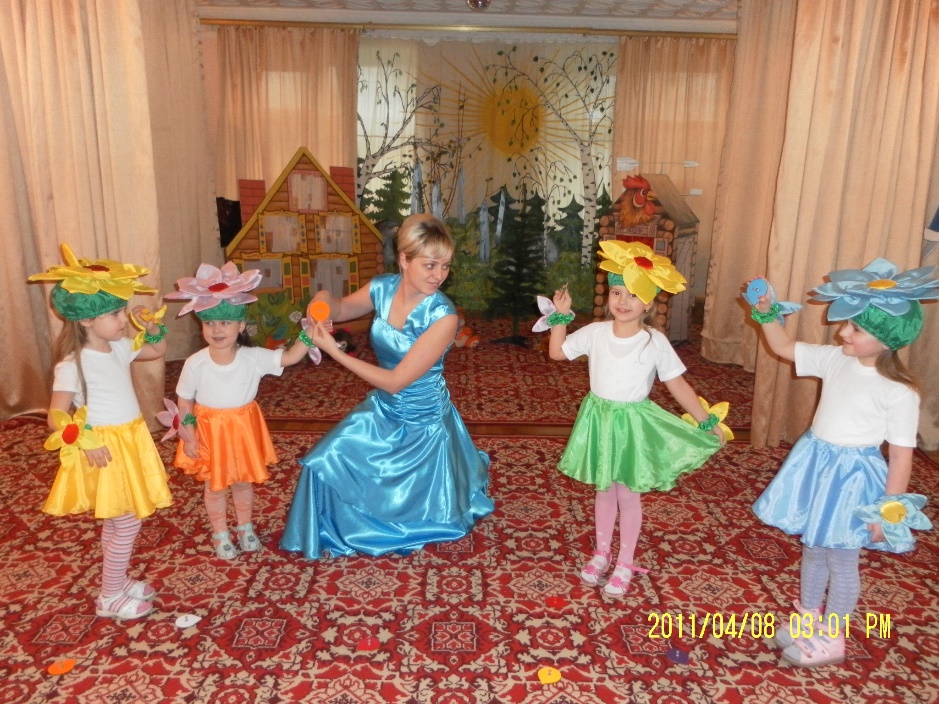 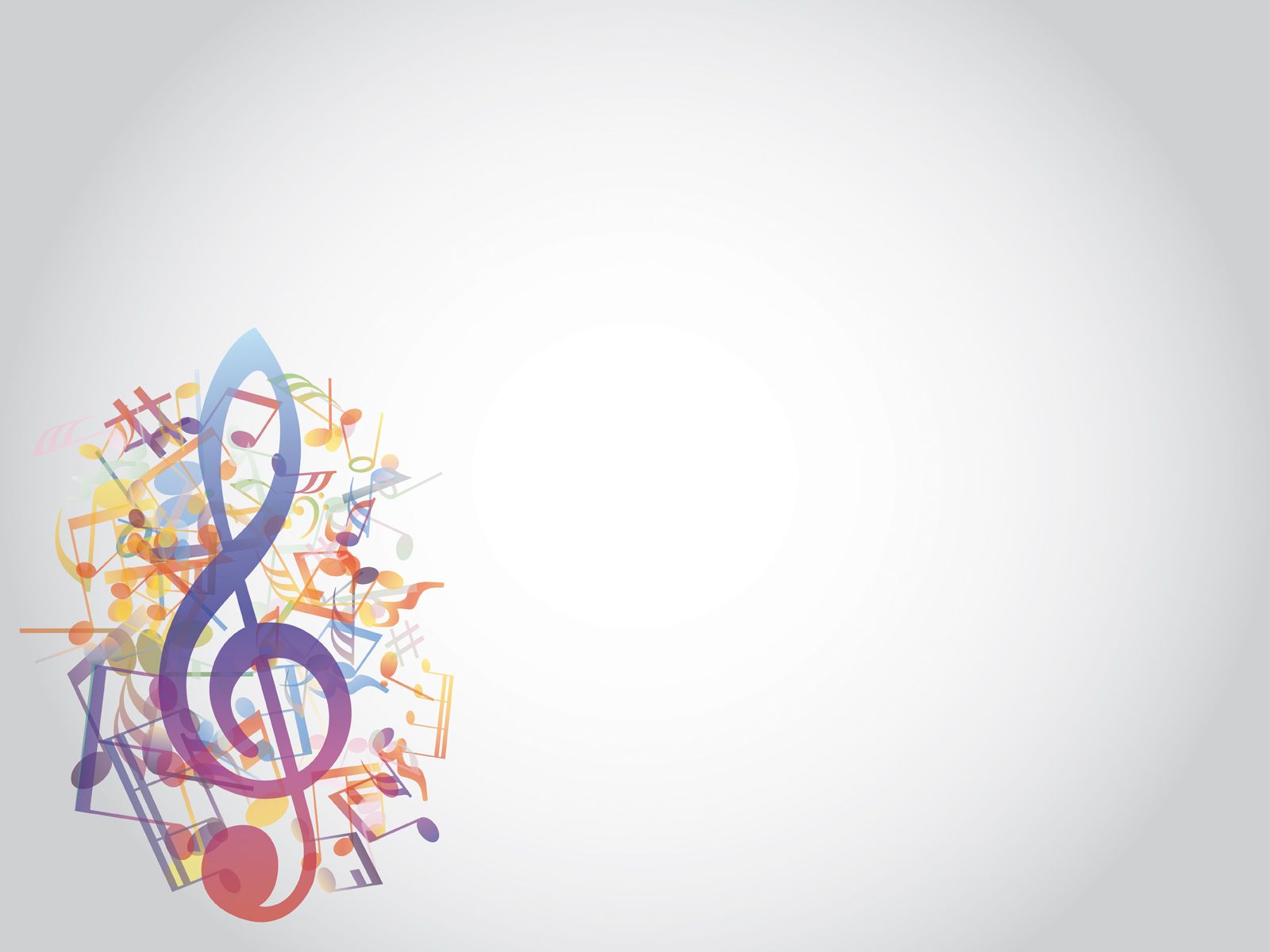 2 часть: развитие и коррекция эмоциональной и познавательной сферы дошкольников с ОВЗ.
Включает в себя развитие основных психических функций – восприятия, памяти, внимания, мышления, речи с использованием эмоциональной лексики и воображения средствами театрально-игровой деятельности.
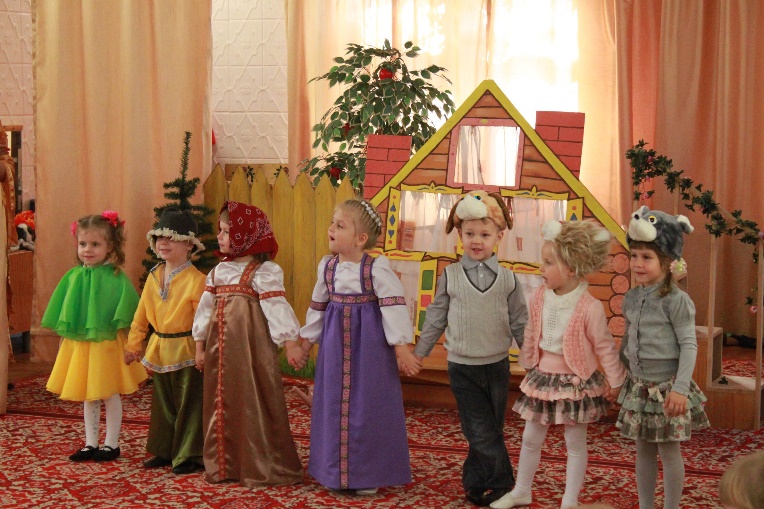 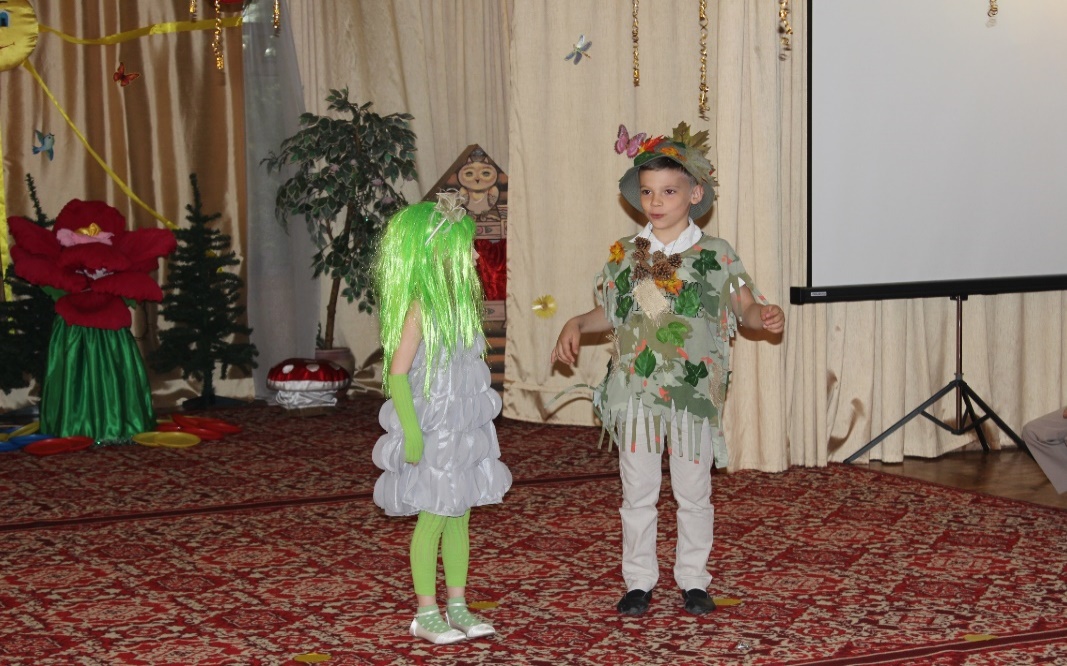 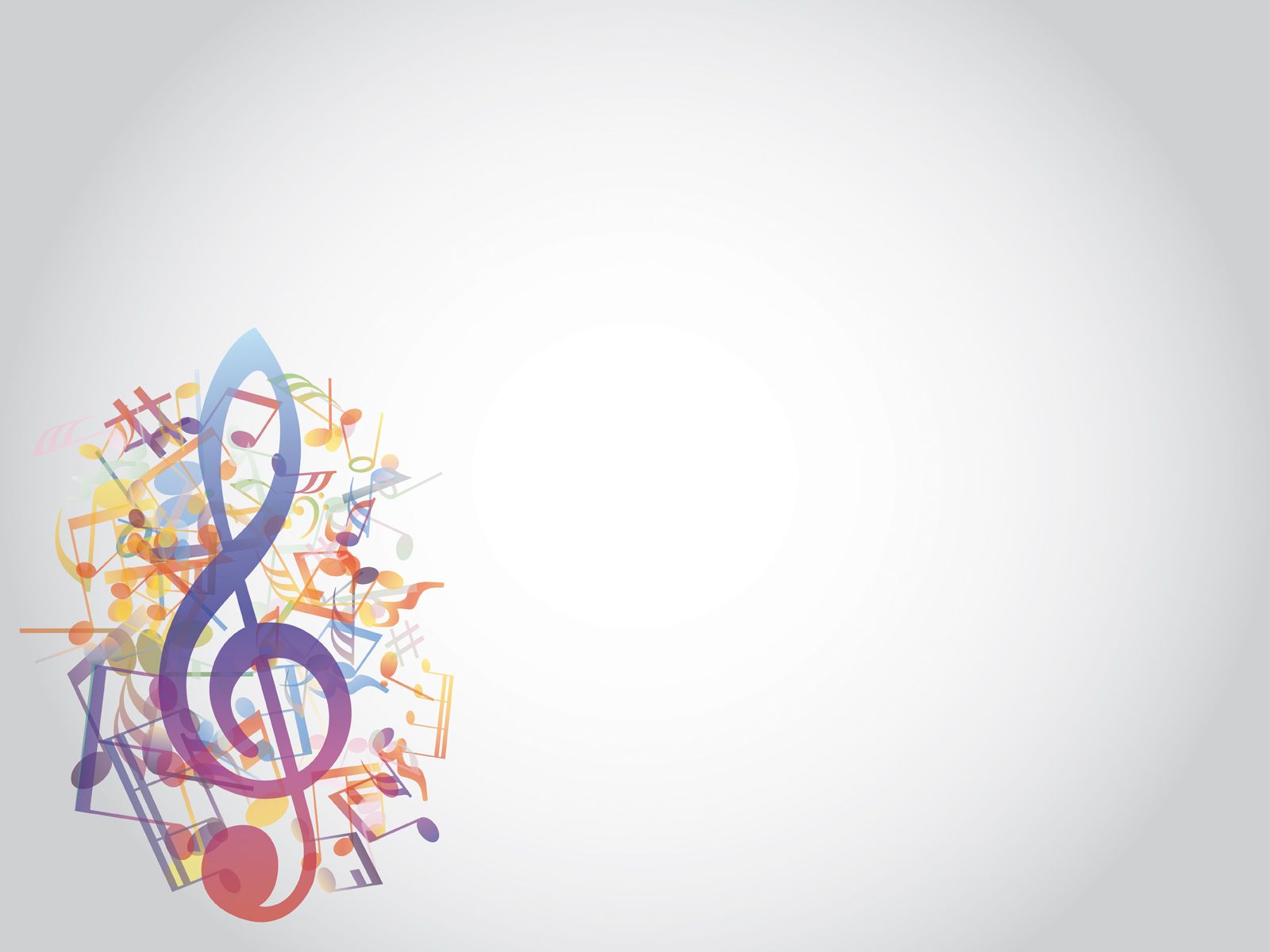 В театрализованной игре у детей с ОВЗ
Развивается способность к успешному разрешению проблемных ситуаций 
умения увидеть, проанализировать, продраматизировать ситуацию с позиций разных персонажей, 
выделить новые свойства и условия ее разрешения,
 повышает степень социальной и когнитивной компетентности ребенка.
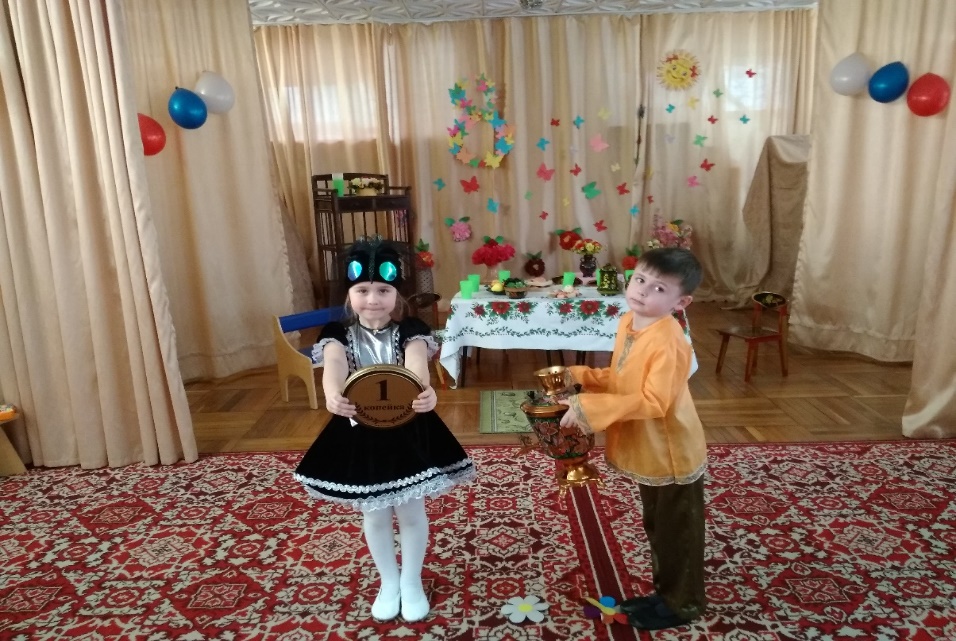 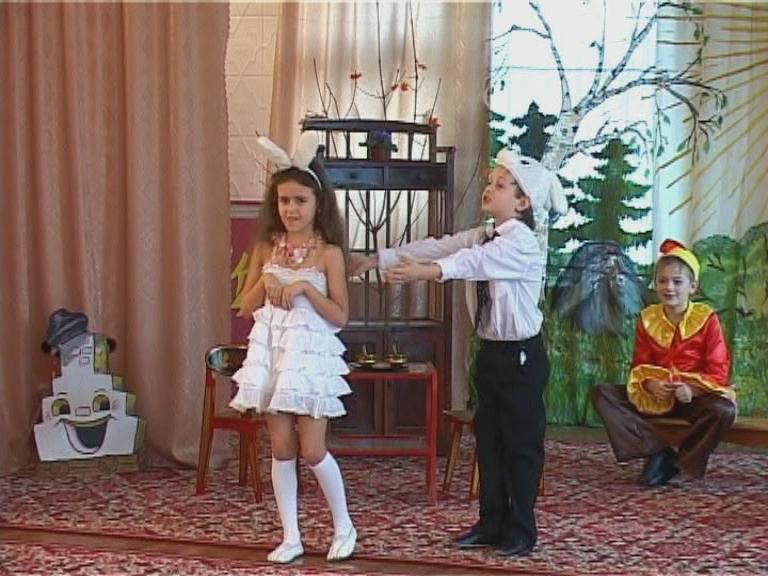 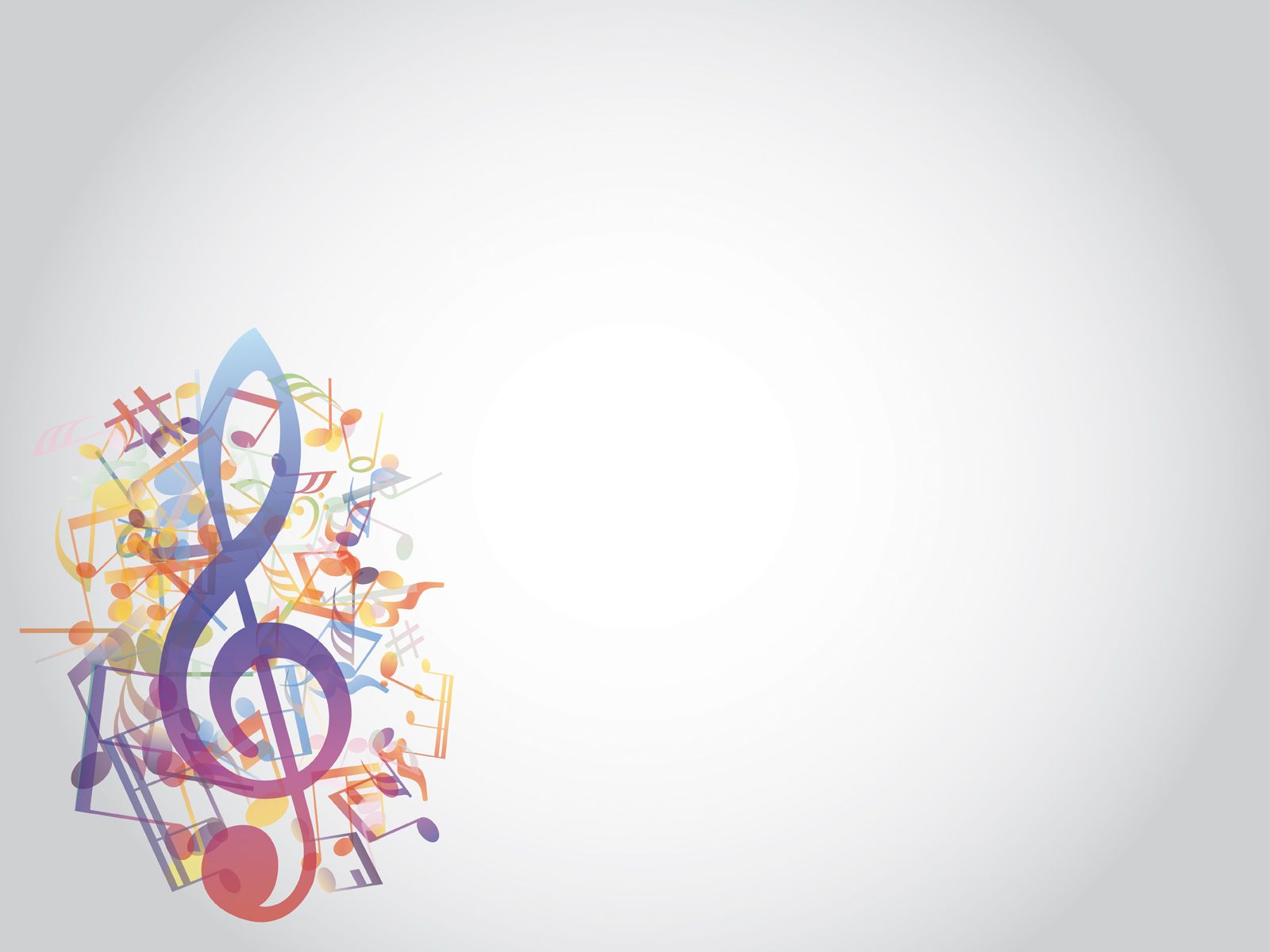 Волевая регуляция
Раскрывается в развитии чувства пространства (мизансцены), движений (жест, мимика, пантомима), когда необходимо выразить состояние души персонажа, ведет к гармонии души и тела.
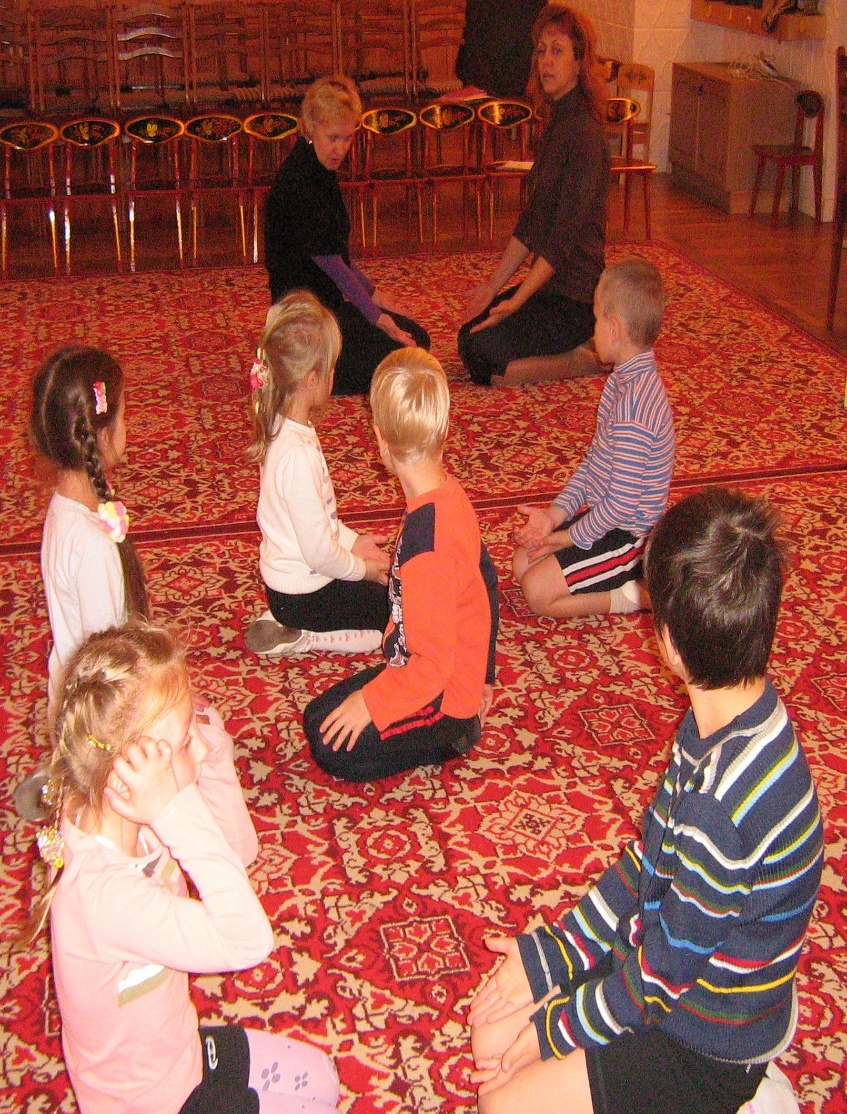 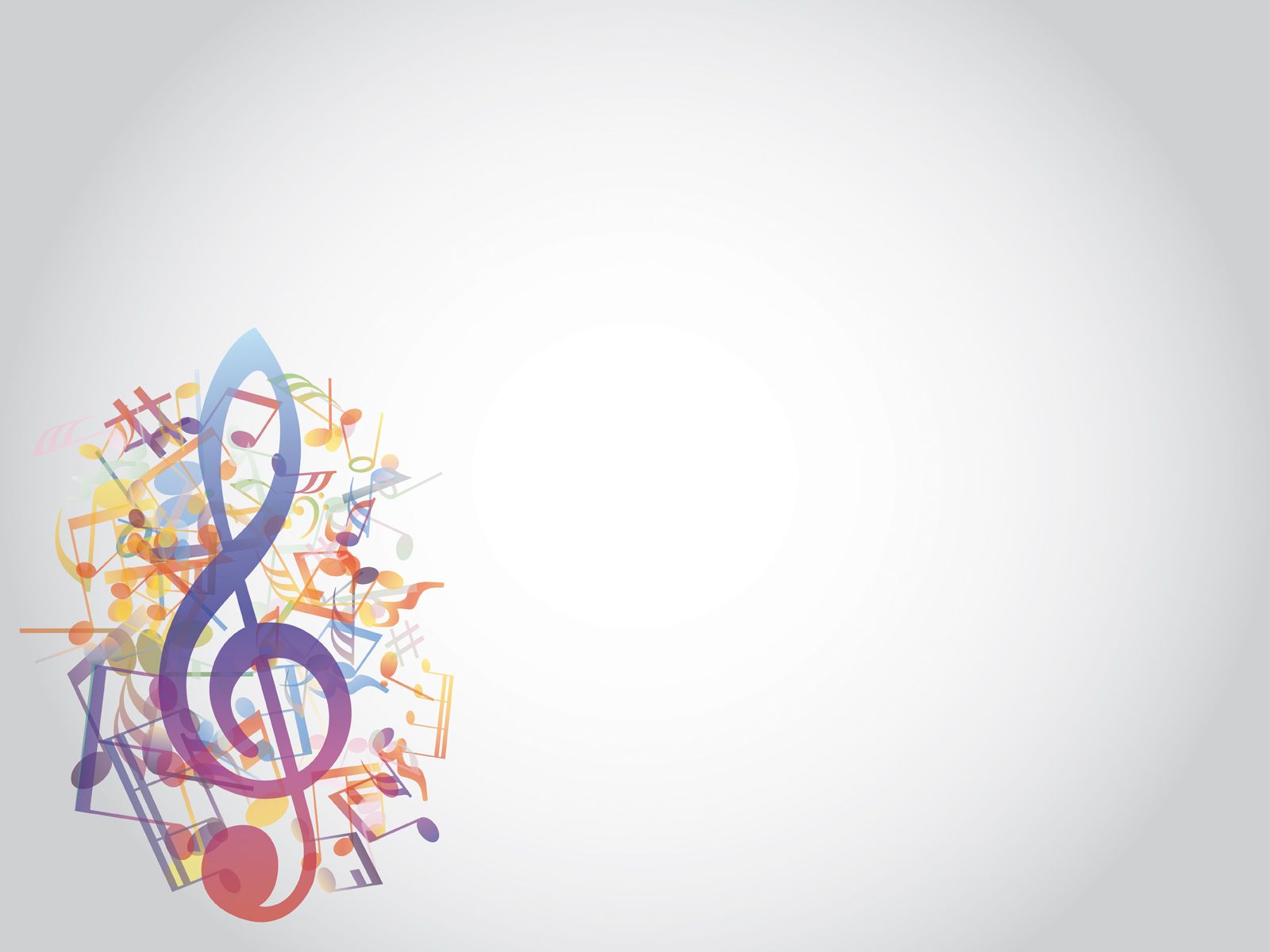 3 часть: снятие психомышечного напряжения – обучение детей приемам релаксации.
Здесь используется  (музыка, формулы внушения, так и психомышечные тренировки, которые также являются элементами психогимнастики.
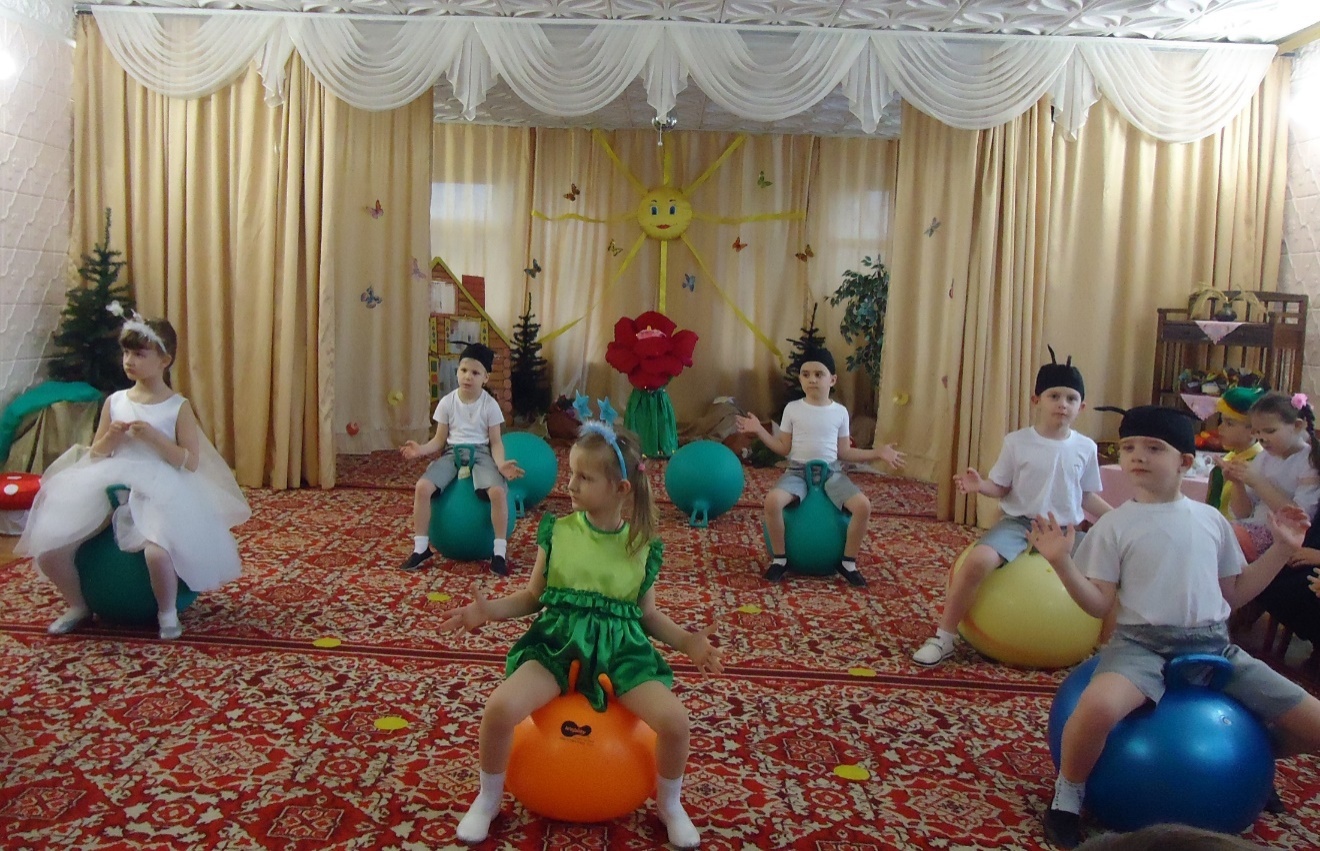 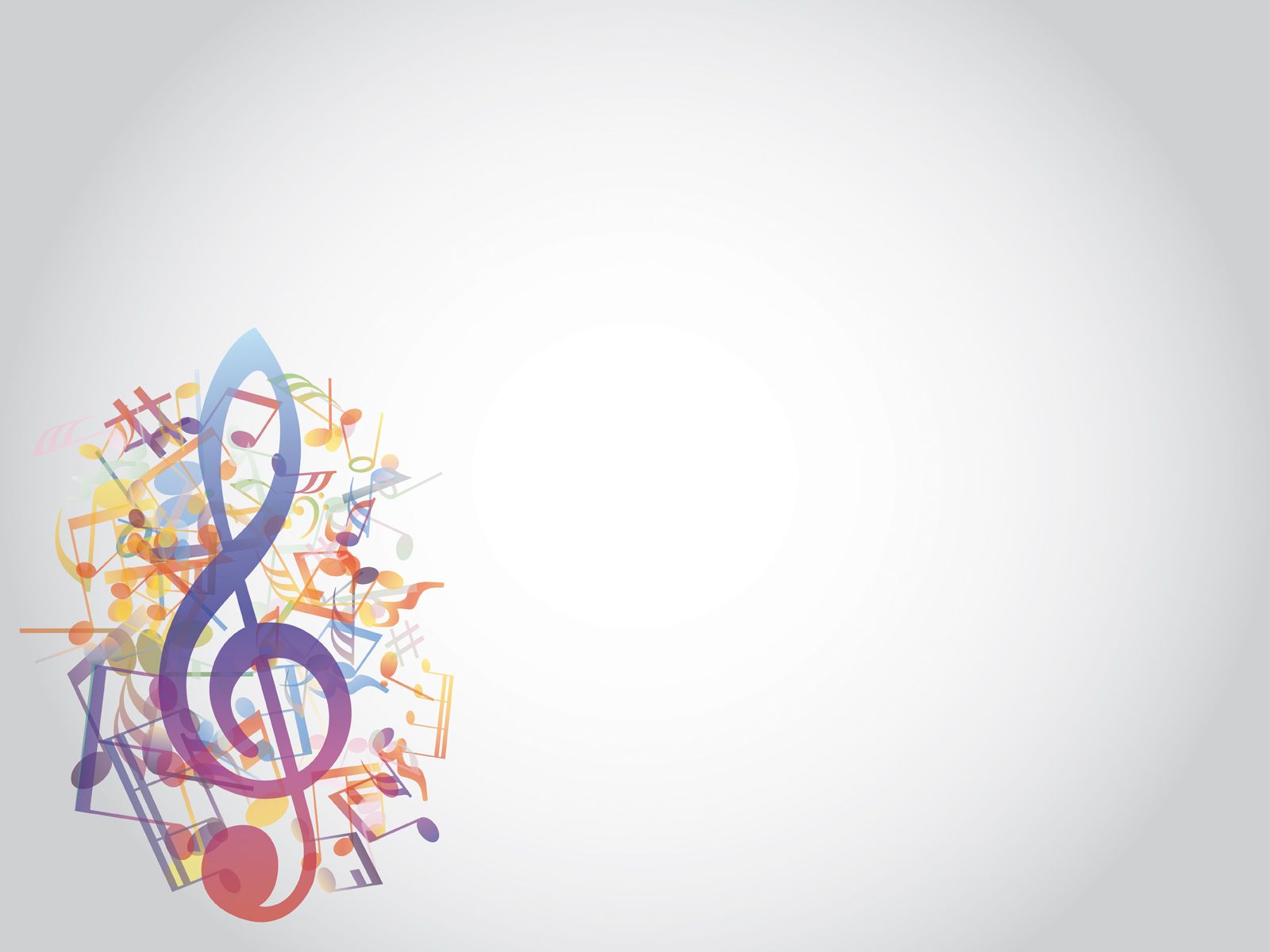 Театрально-игровая деятельность с детьми ОВЗ
Развивает психические функции личности ребенка, 
художественные способности,
общечеловеческую универсальную способность к межличностному взаимодействию,
 творчество в любой области.
- это хорошая возможность хотя бы ненадолго стать героем, 
поверить в себя, 
услышать первые в своей жизни аплодисменты.
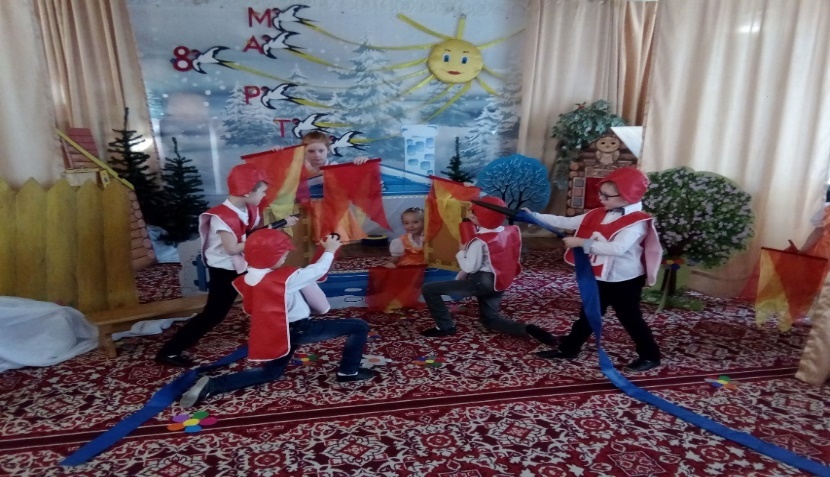 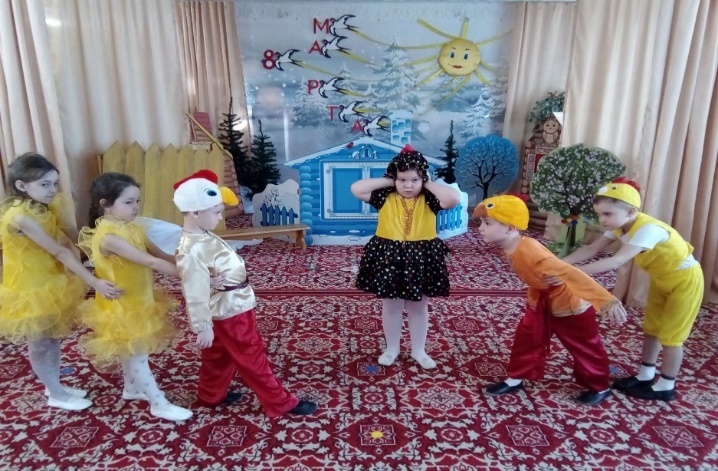 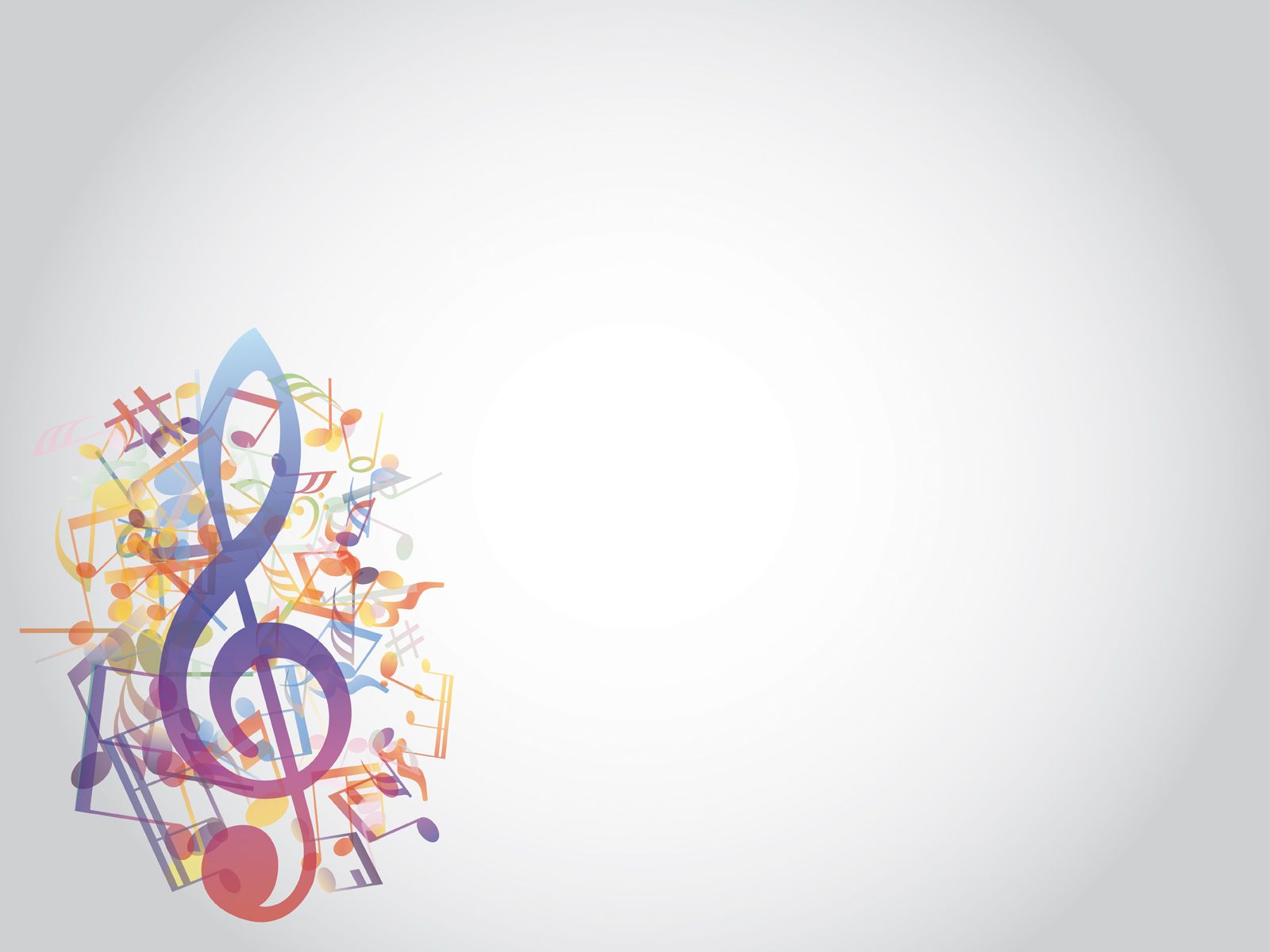 Театр
— один из самых демократичных и доступных видов искусства для детей, он позволяет решить многие актуальные проблемы современной коррекционной педагогики и коррекционной  психологии, связанные с созданием положительного эмоционального настроя, снятием напряженности, решением конфликтных ситуаций через игру. 
Все это содержание составляет основу организации коррекционной помощи детям с ОВЗ.
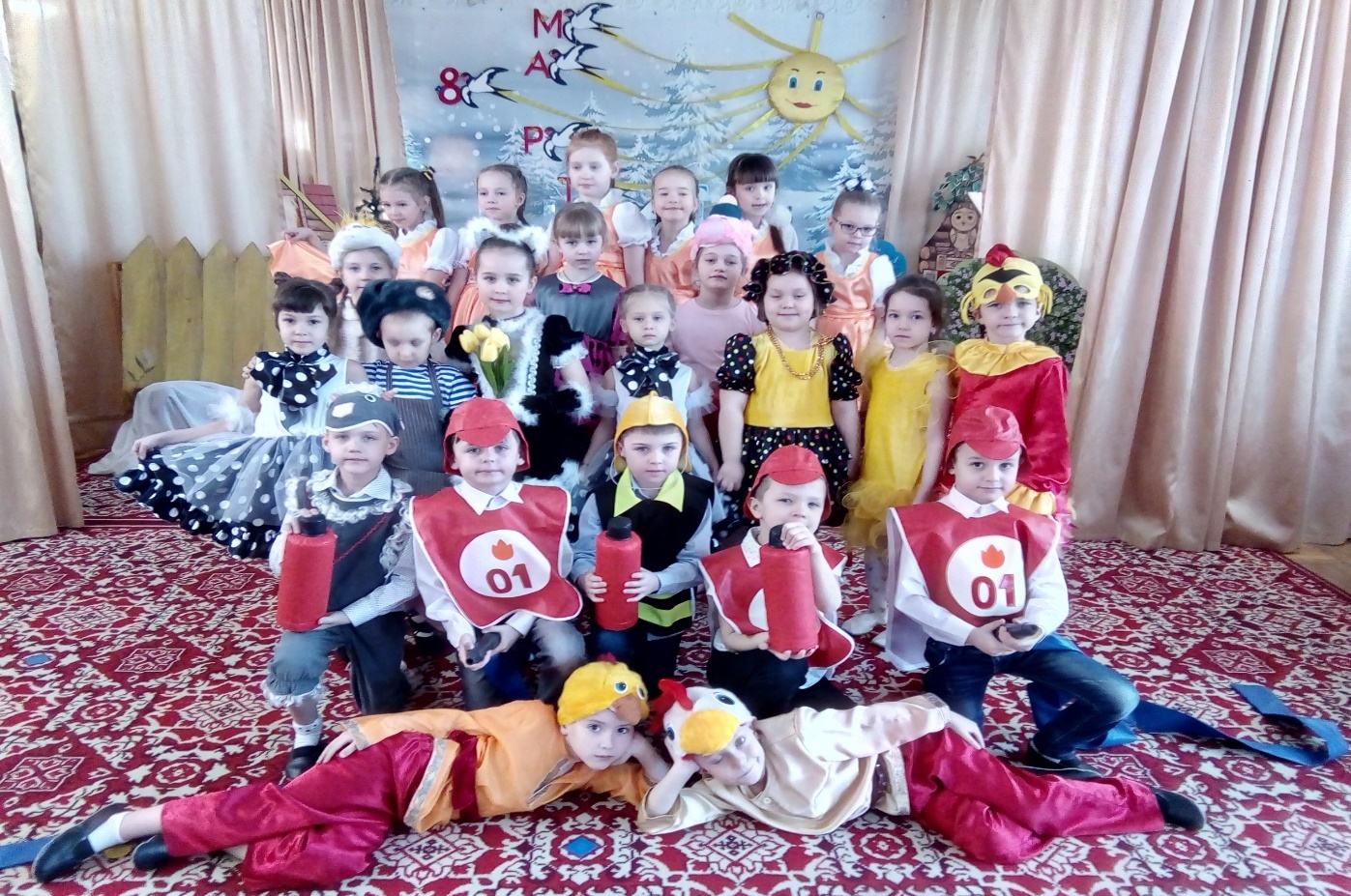 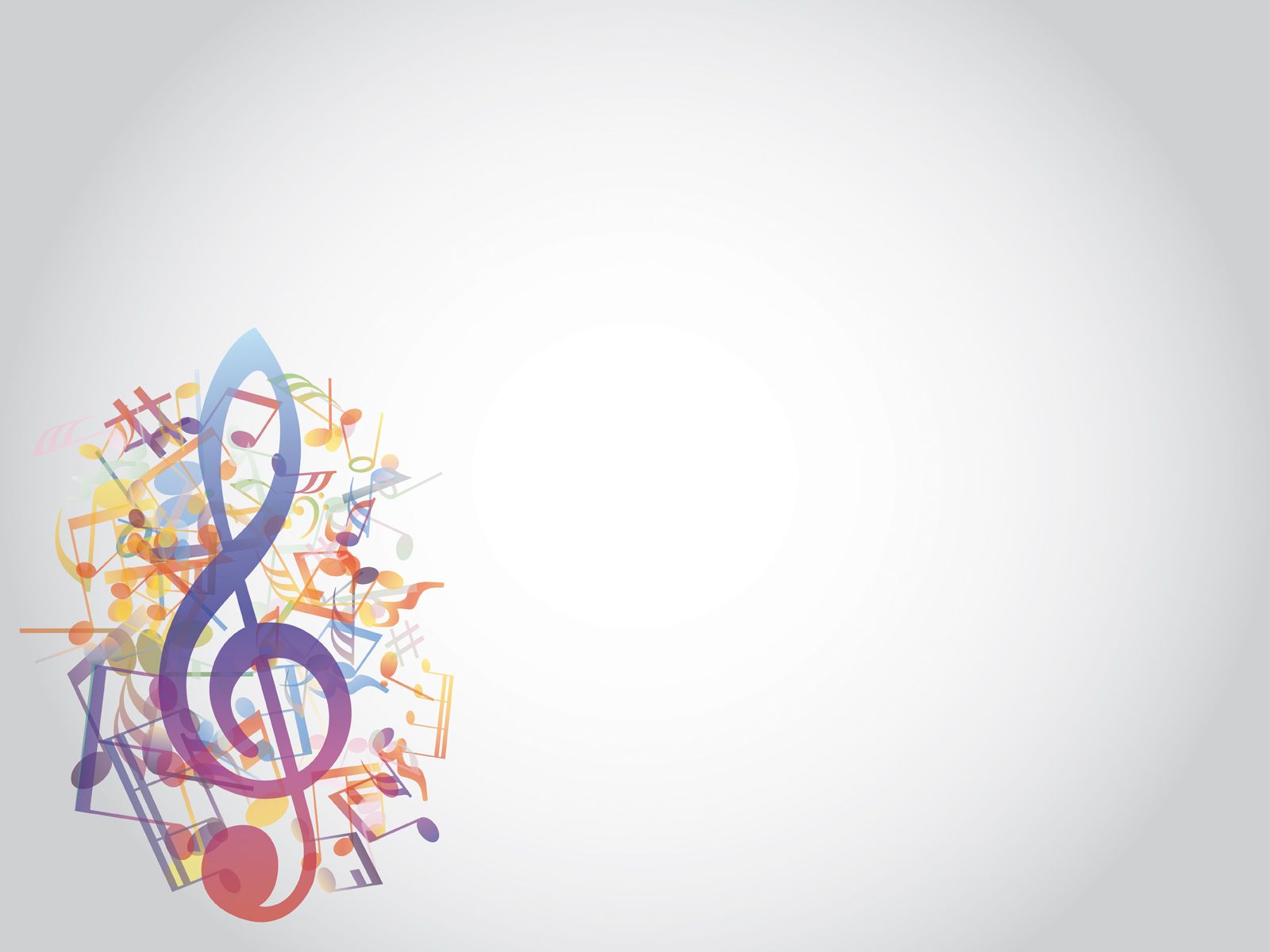 Планируемый результат:
В результате систематической работы по театрализованной деятельности, достигнуты значительные успехи в развитии коммуникативных и речевых навыков детей.
   Также , театрализованная деятельность позволила раскрыть творческие способности детей, которые ярко прослеживаются во время выступления на праздниках.
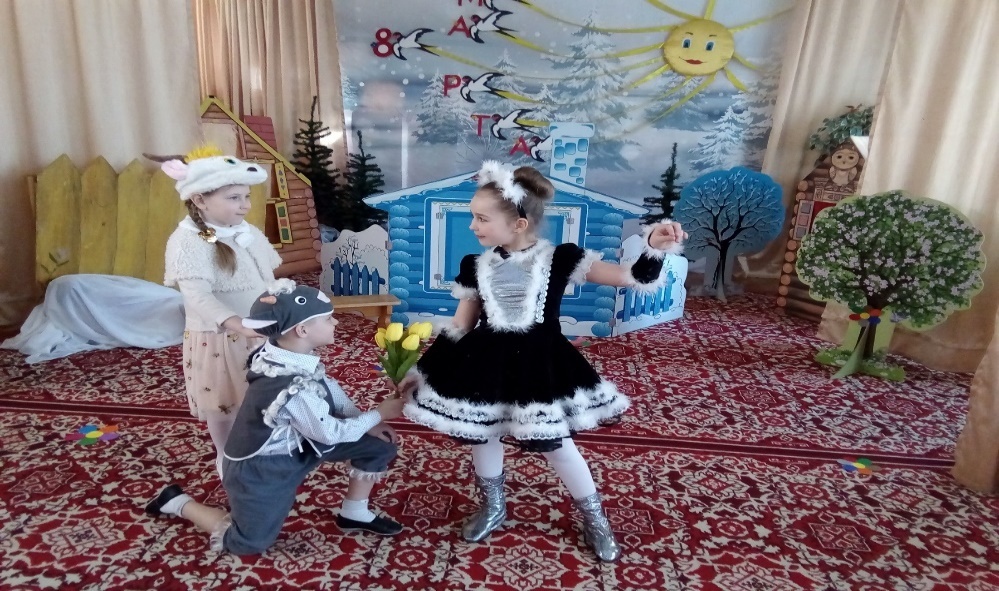 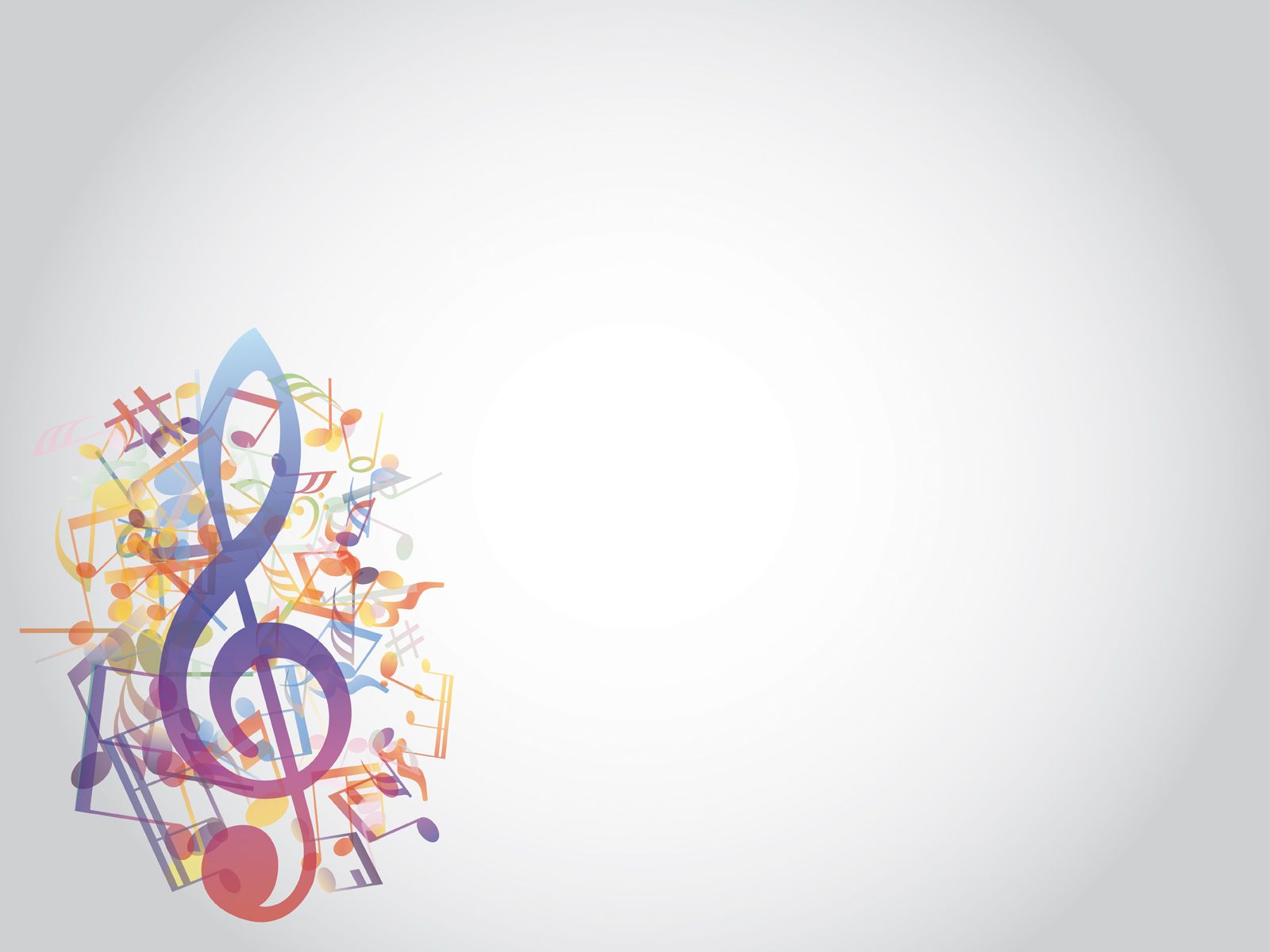 Спасибо 
за 
 внимание !